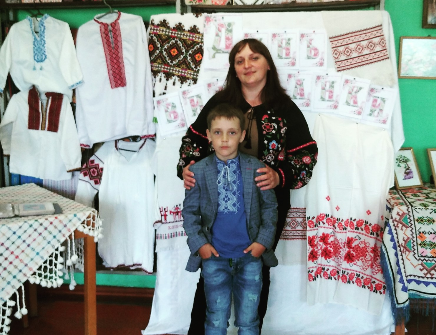 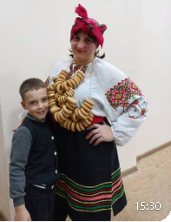 Антонь 
       Віта Валеріївна

вихователь ГПД, асистент вчителя «Червоненського ліцею» Червоненської селищної ради Житомирської області
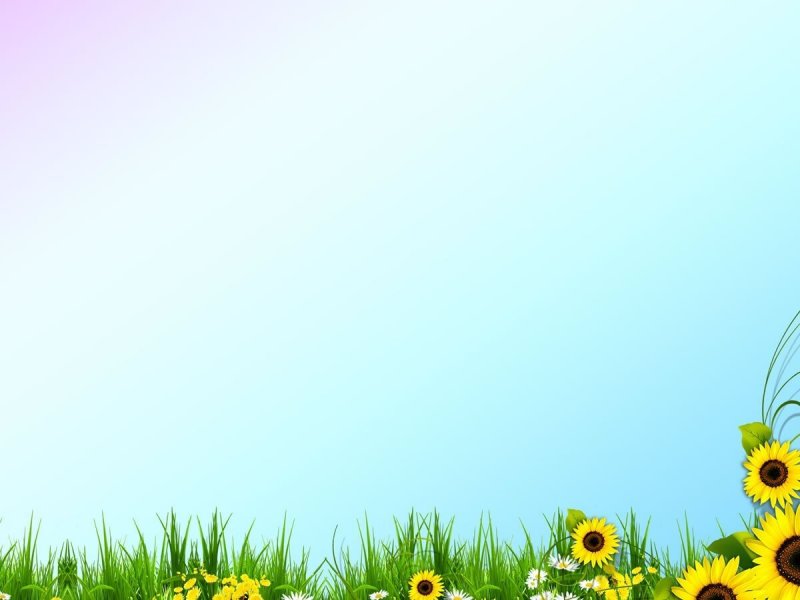 Загальні відомості Антонь Віта Валеріївна
Дата народження: 25 лютого 1988 р.
 Освіта: вища закінчила у 2023 році Університет Григорія Сковороди в Переяславі за спеціальністю «Вчитель української мови та літератури» 
Професія: вихователь ГПД, ассистент вчителя
 Місце роботи: «Червоненський ліцей» Червоненської селищної ради Житомирської області
Стаж роботи: 3 роки
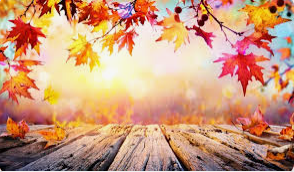 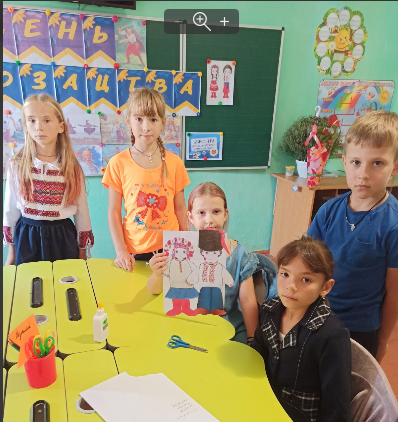 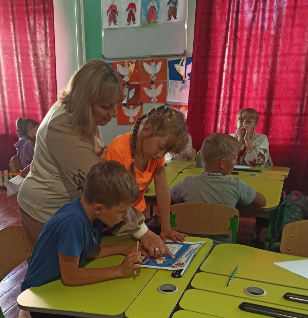 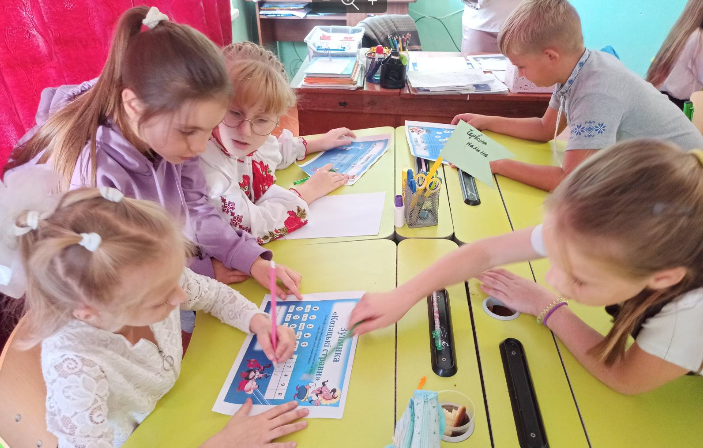 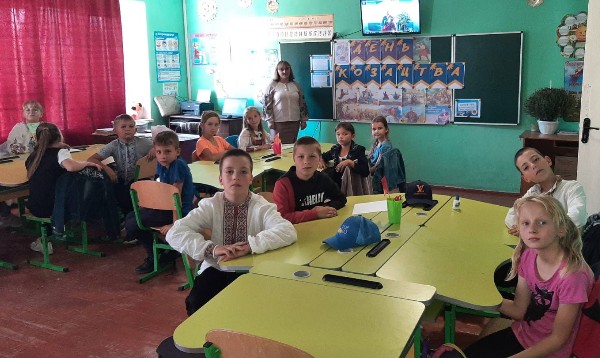 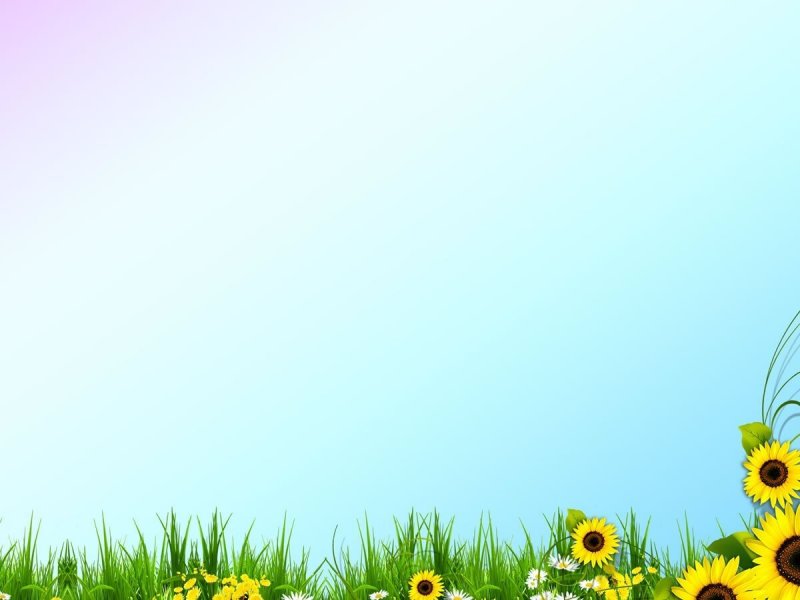 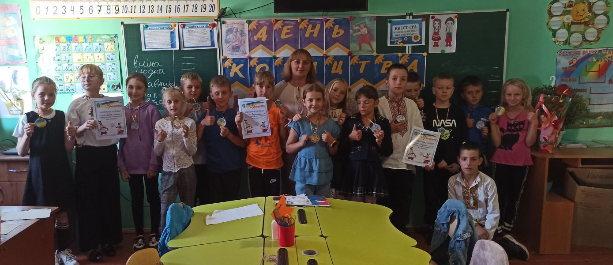 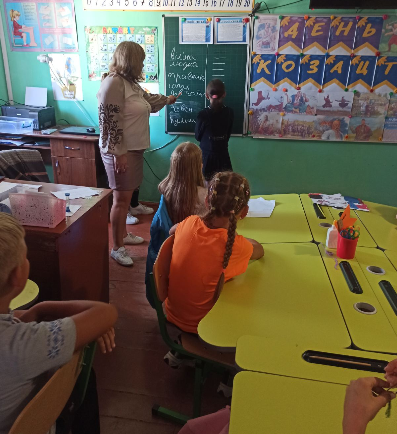 День українського козацтва
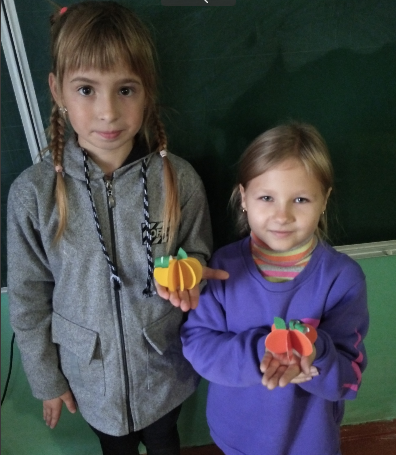 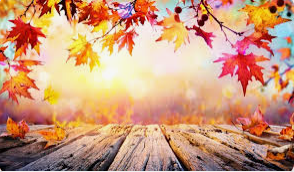 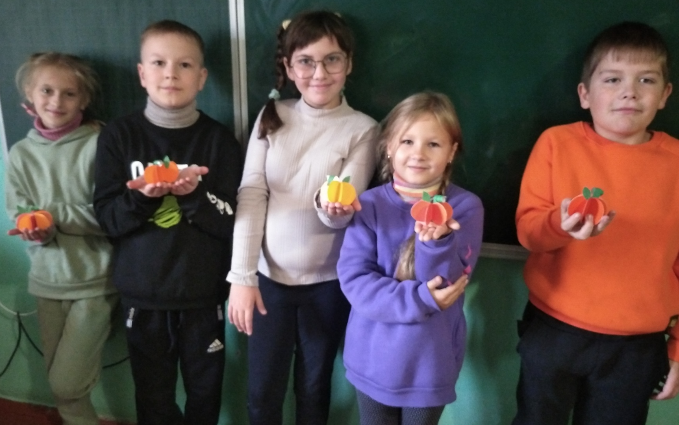 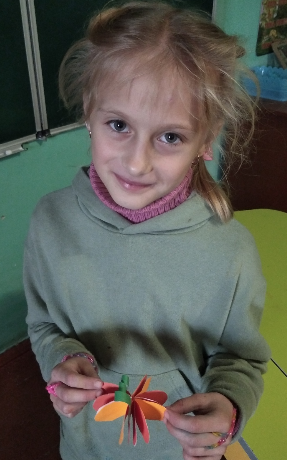 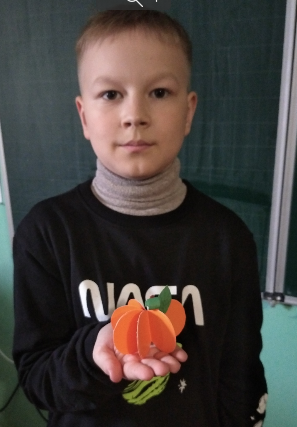 День гарбуза
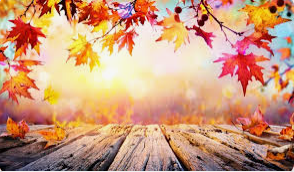 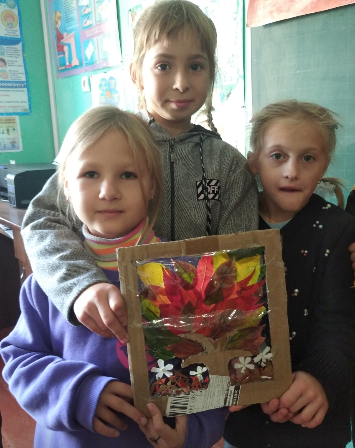 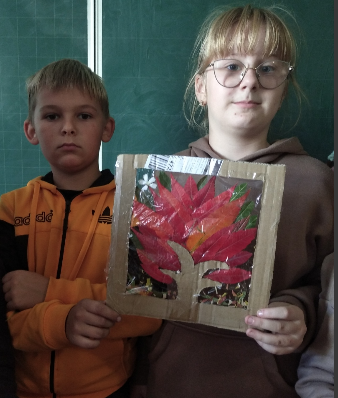 Дари осені
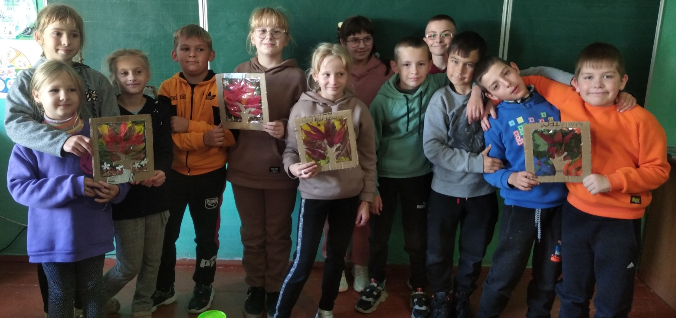 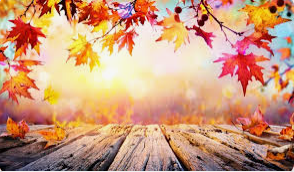 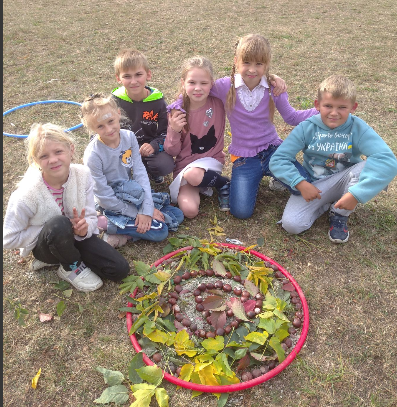 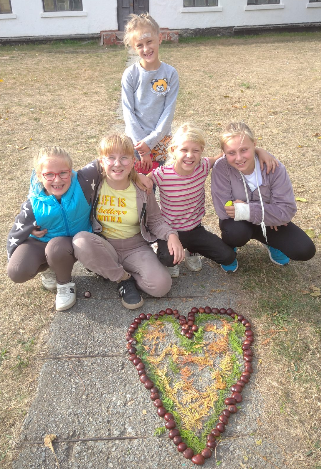 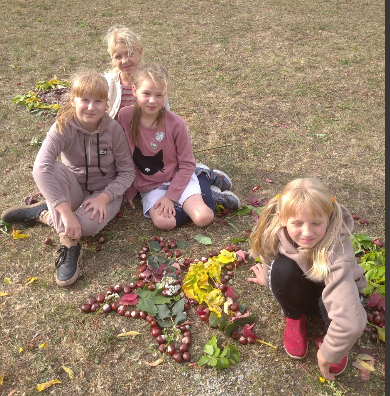 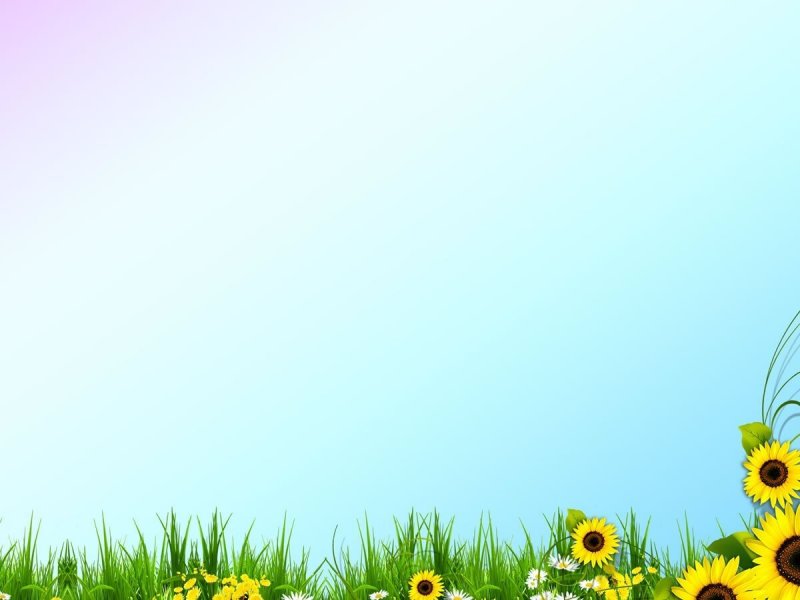 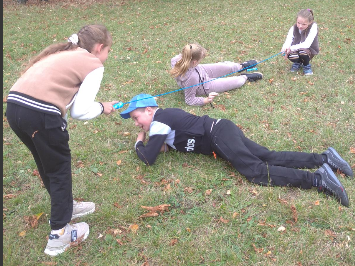 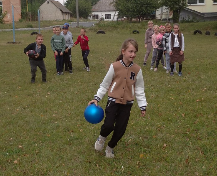 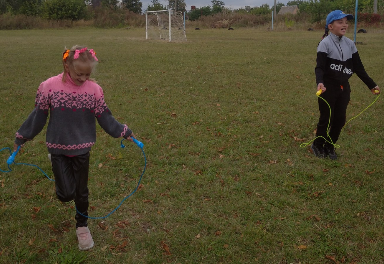 Ми спортивні козачата
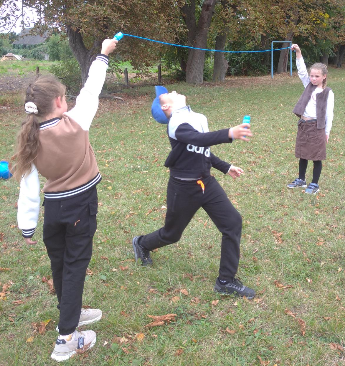 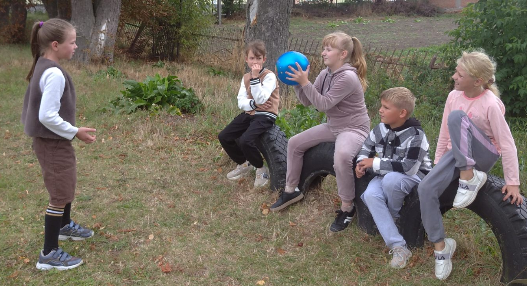 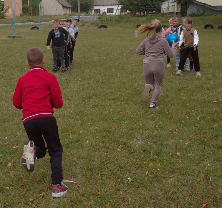 День пам'яті жертв голодомору
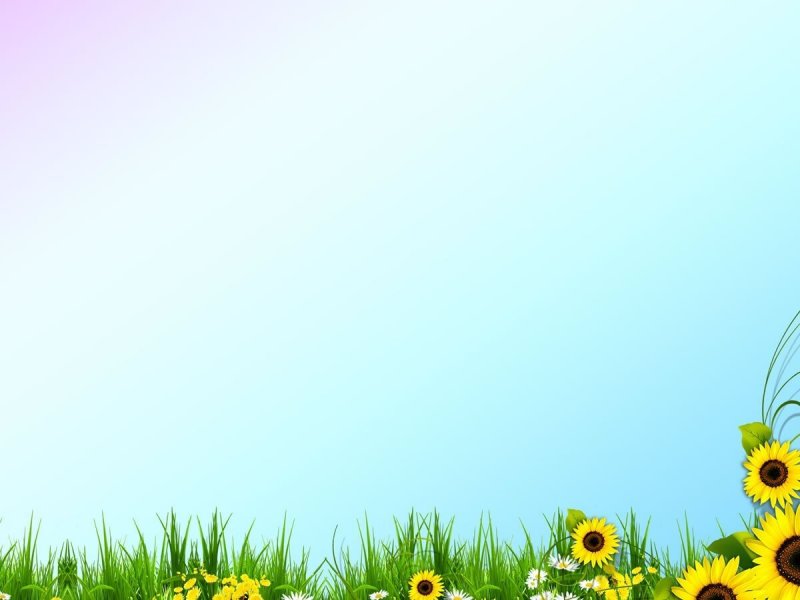 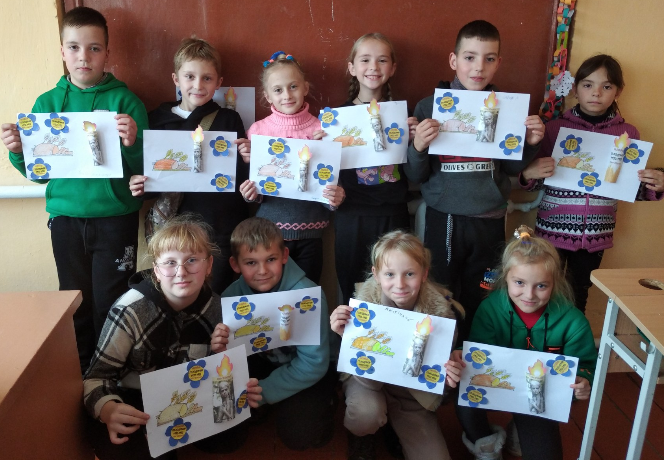 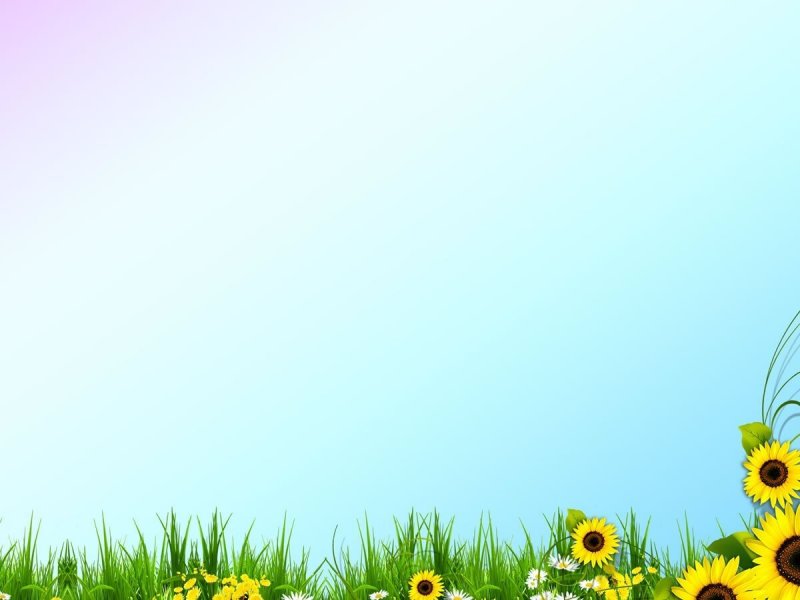 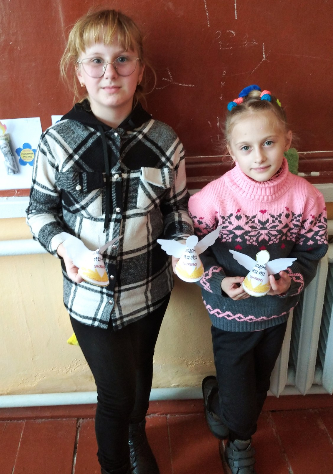 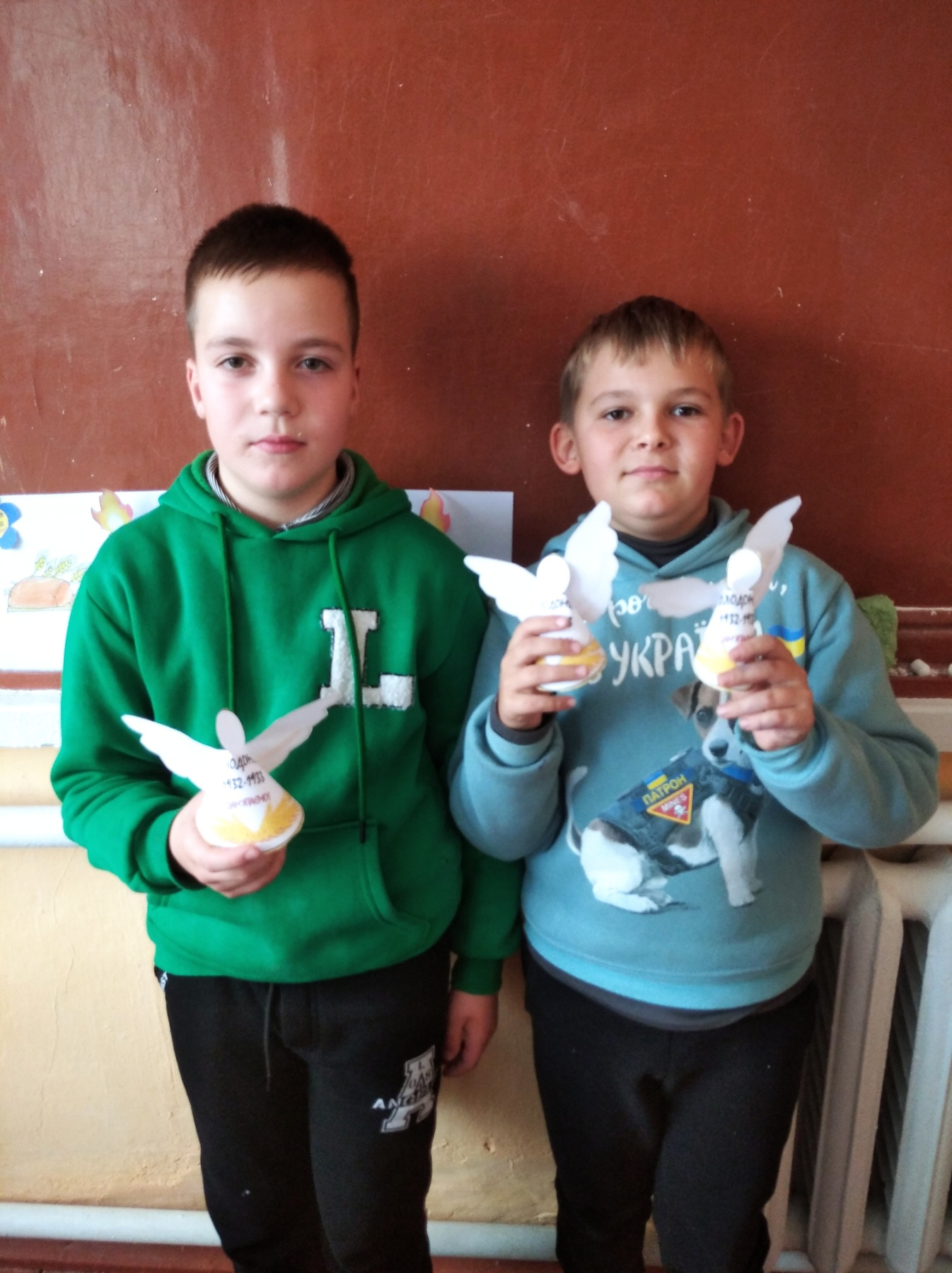 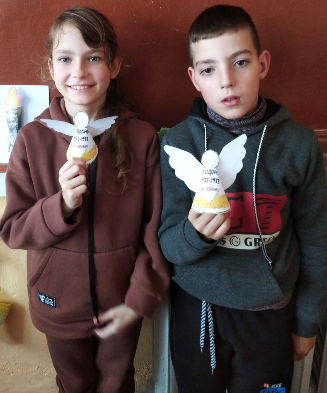 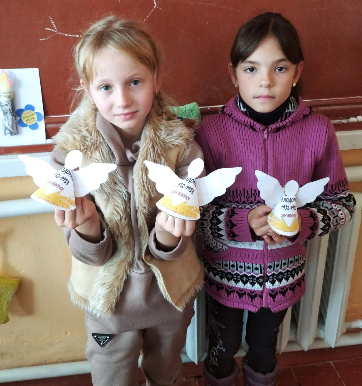 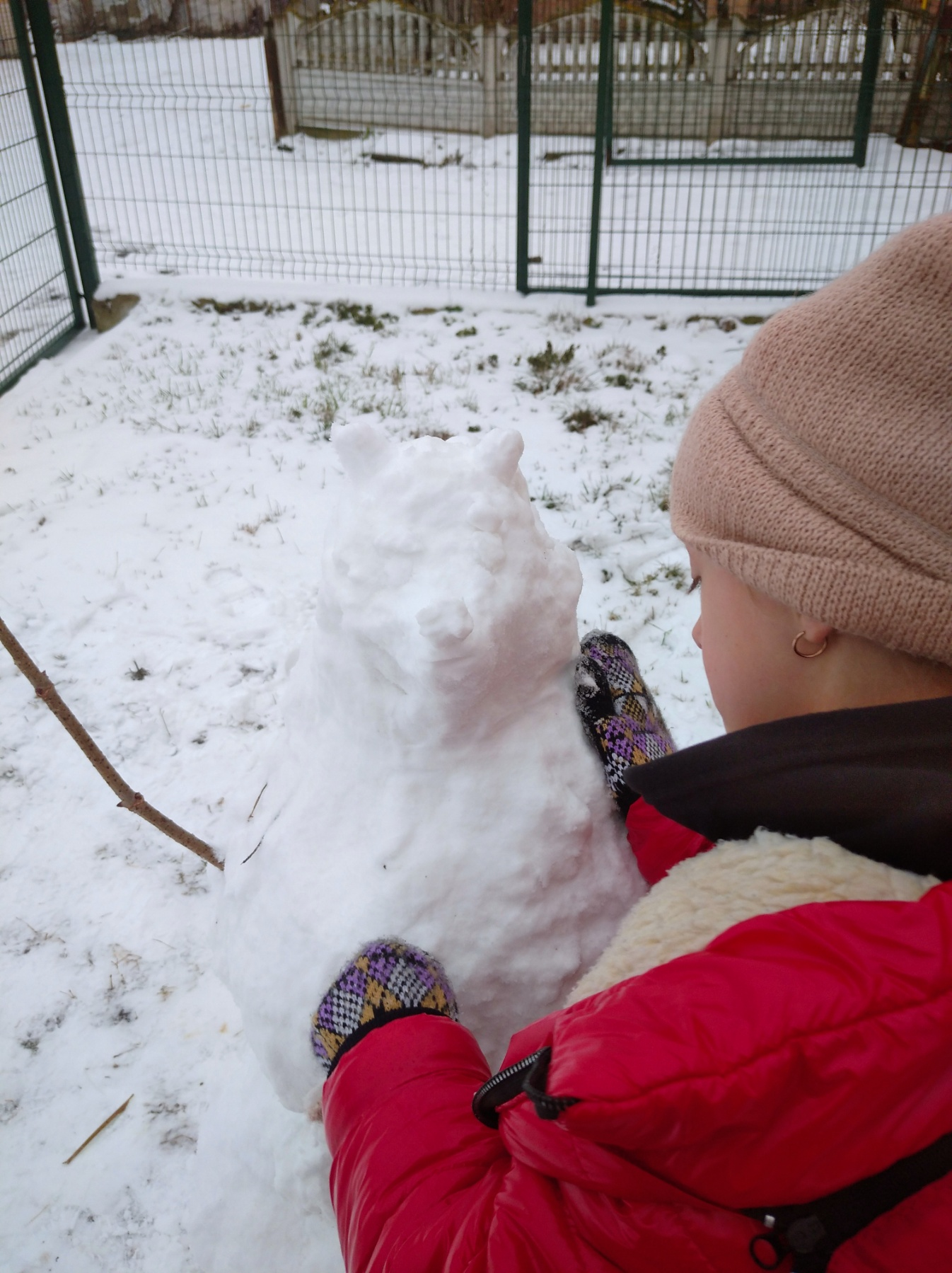 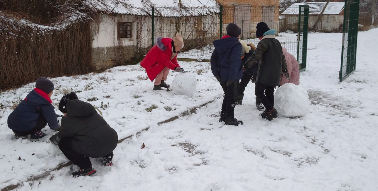 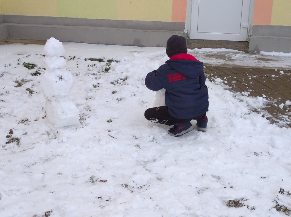 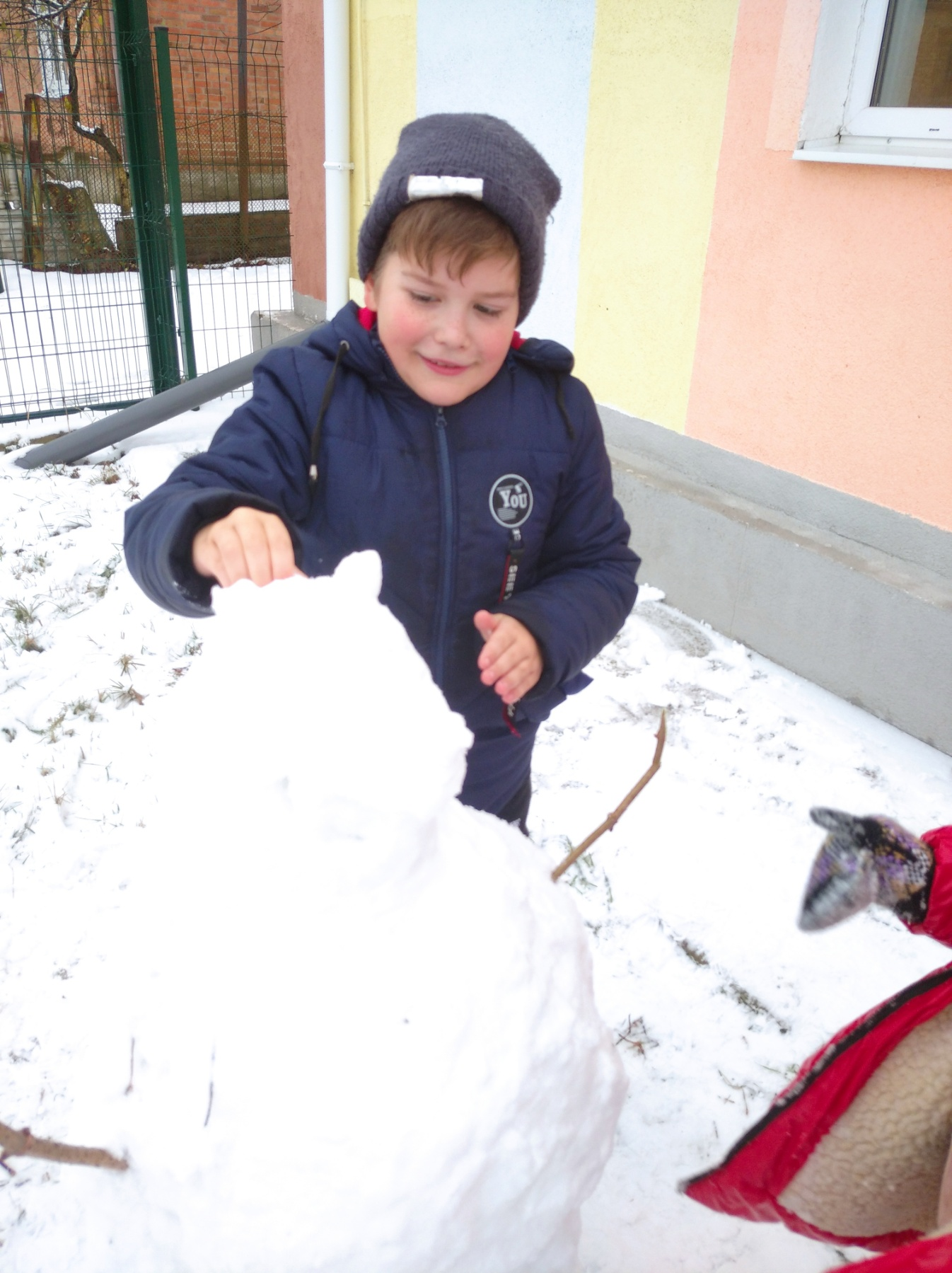 Зимові розваги
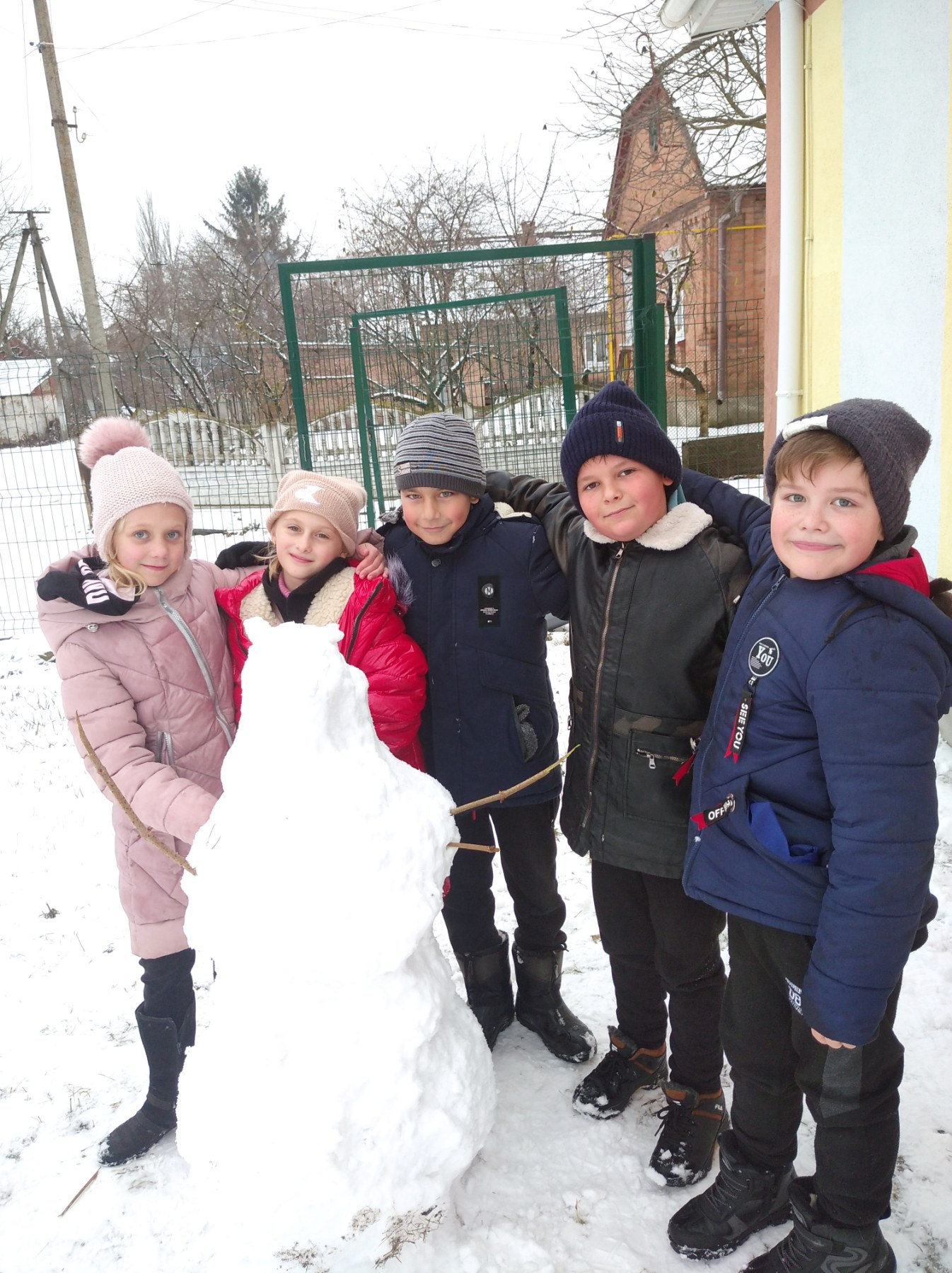 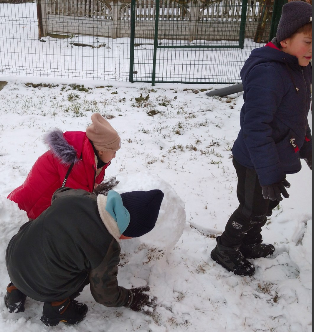 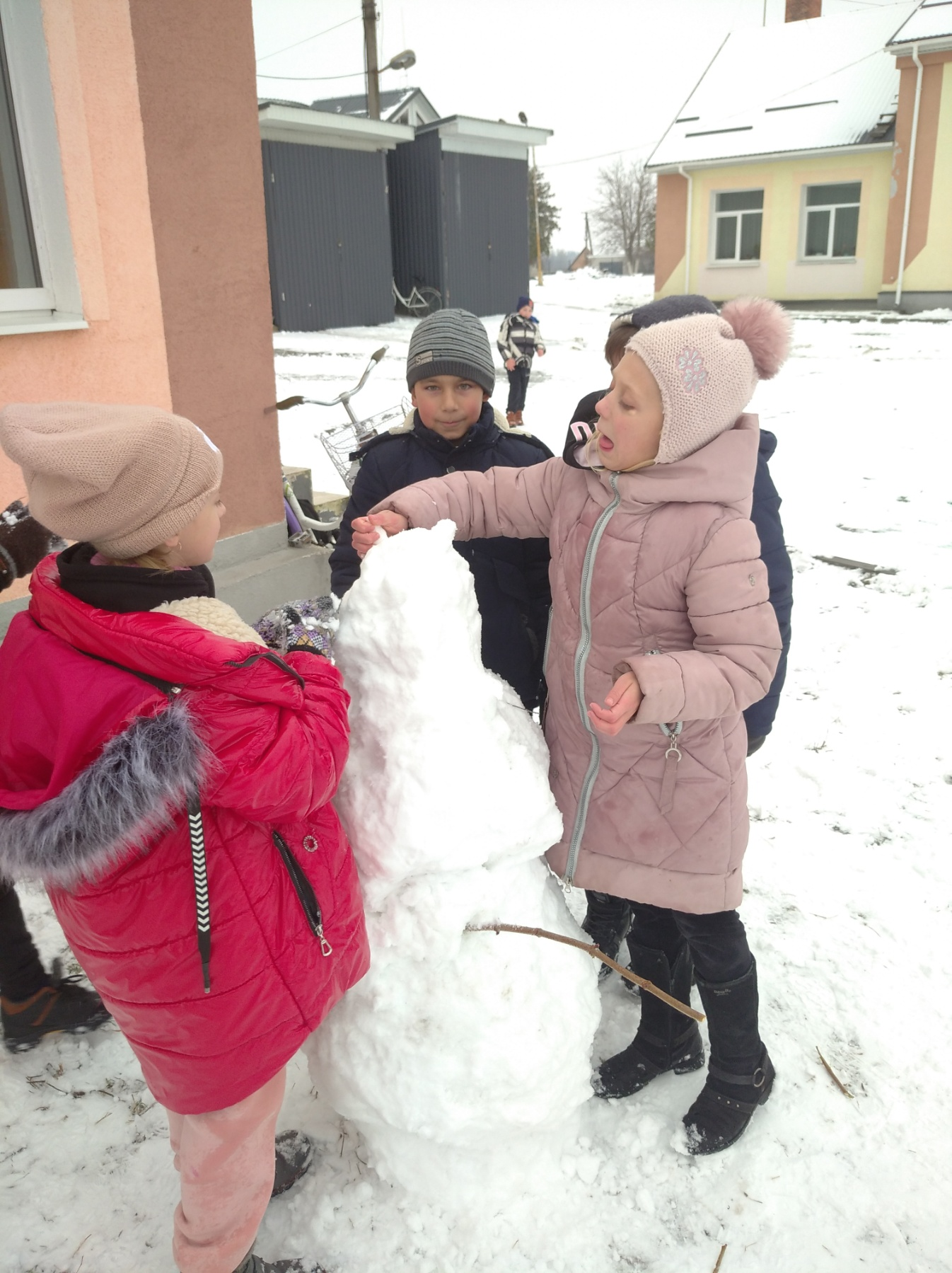 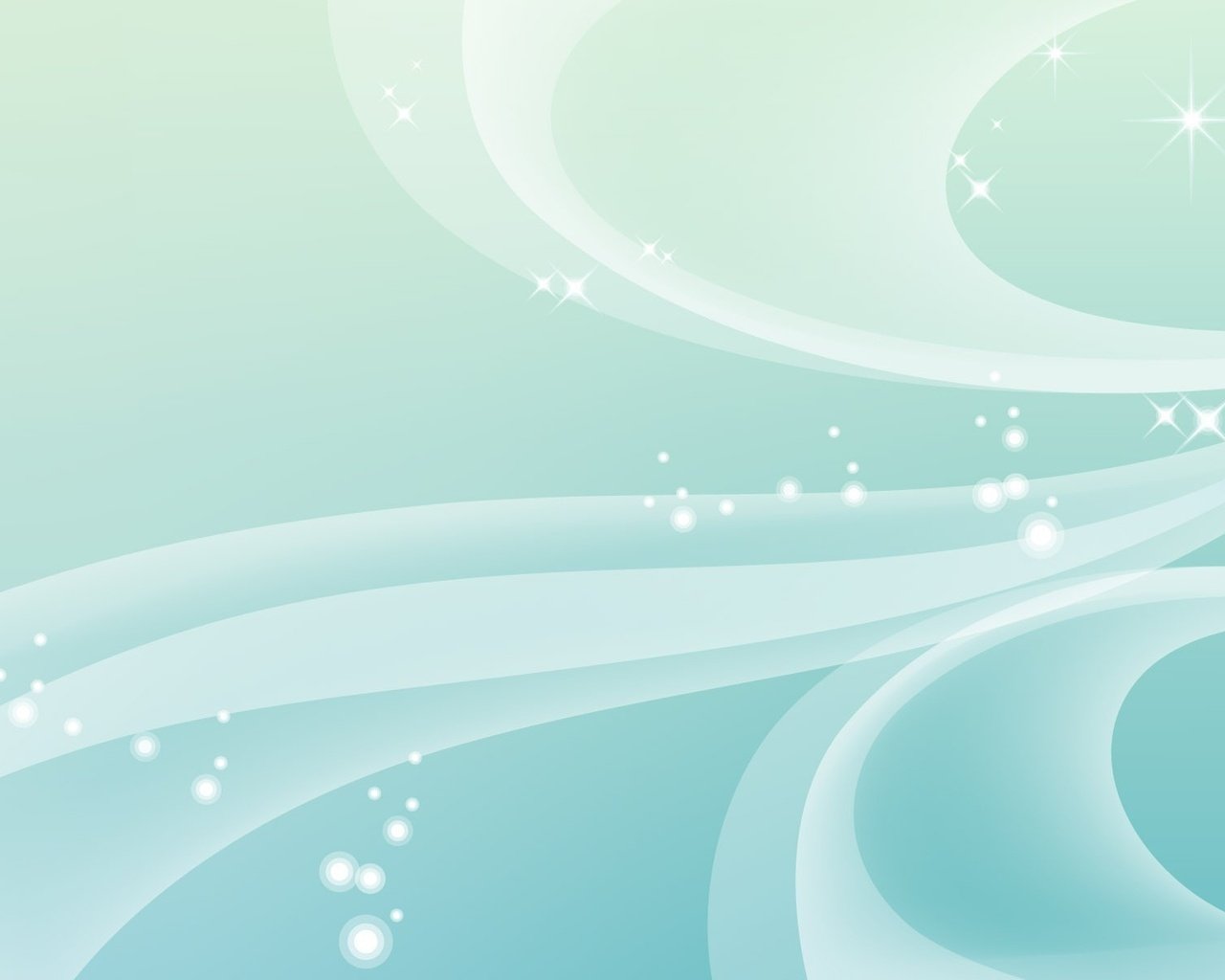 Квест-гра «Все про Новий рік»
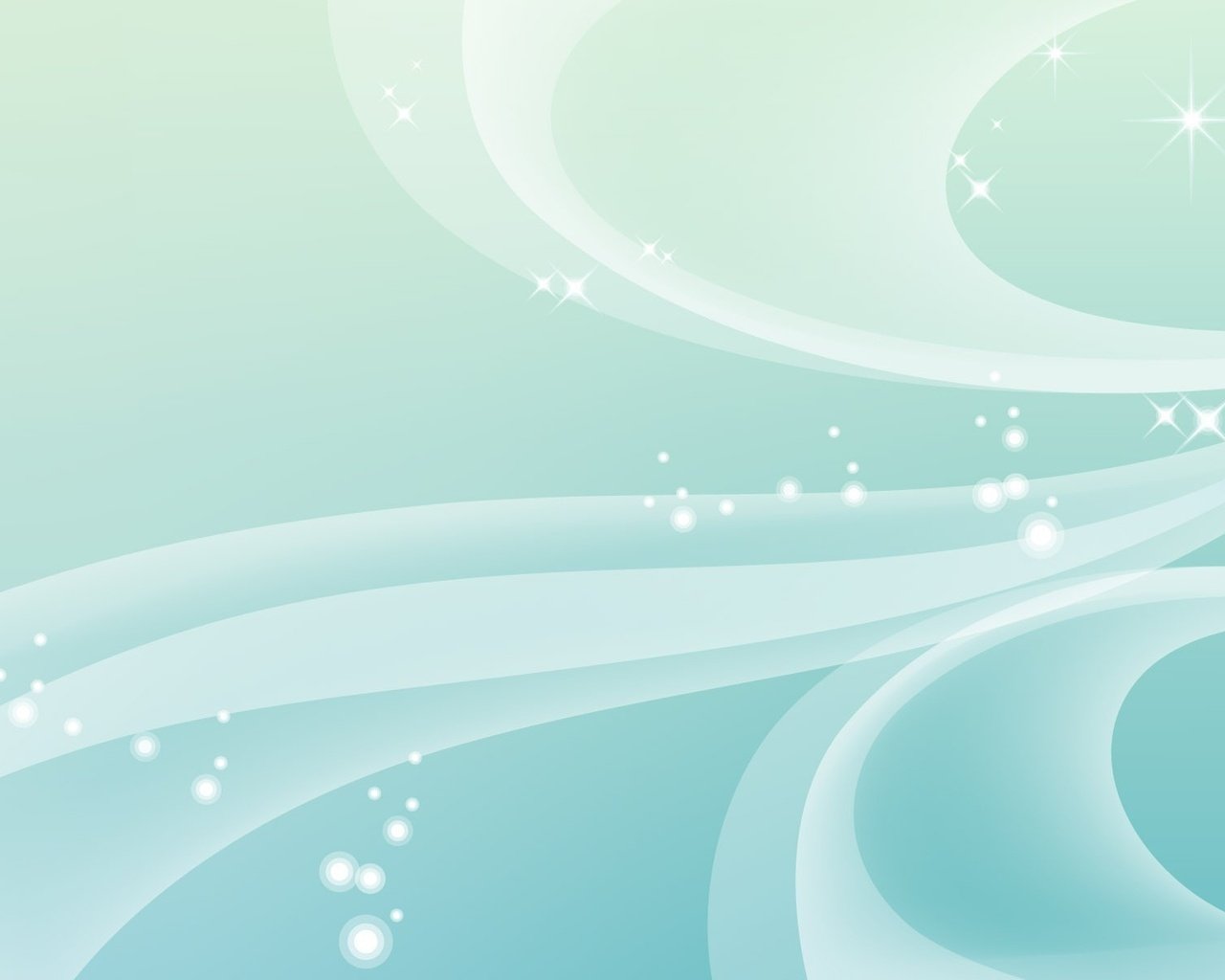 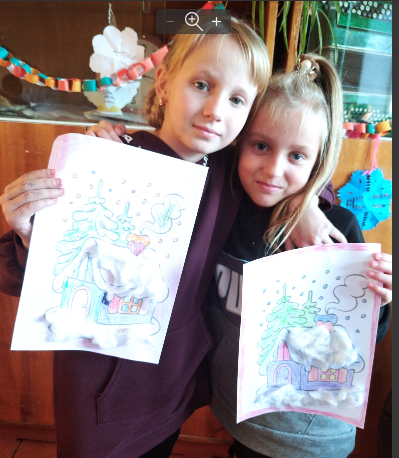 Квест-гра «Все про Новий рік»
Зимова казка
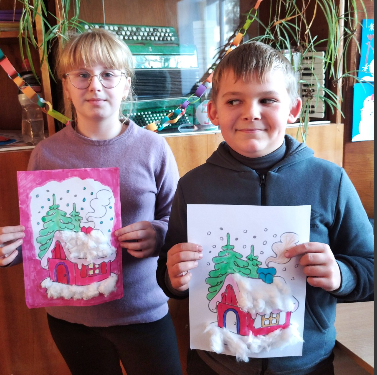 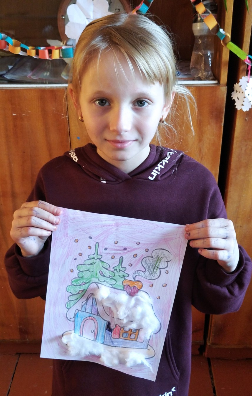 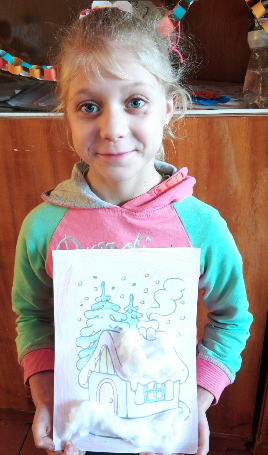 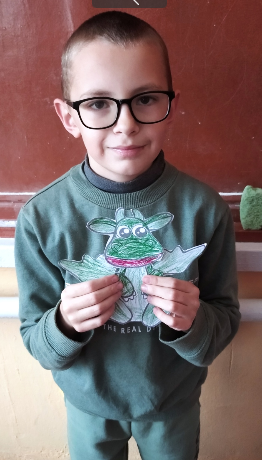 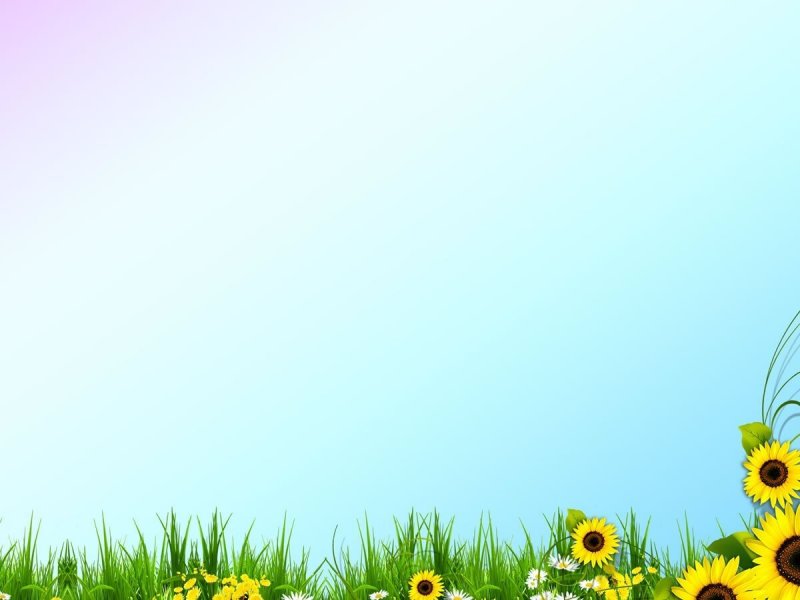 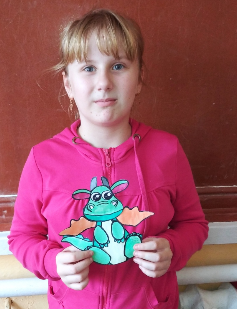 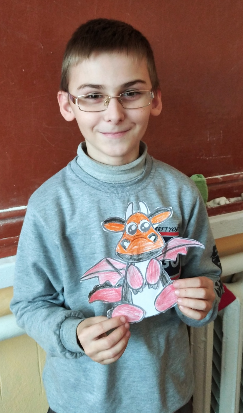 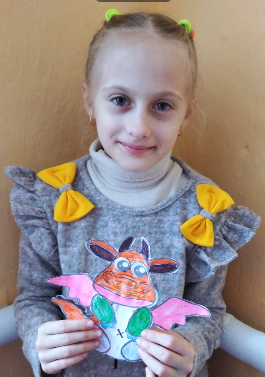 Заняття за інтересами
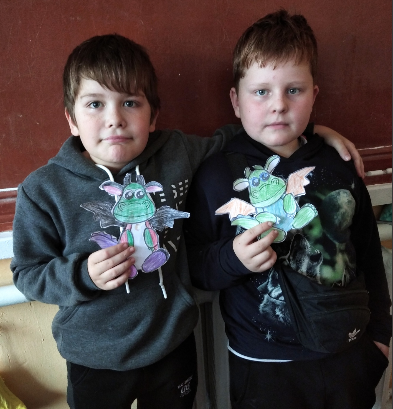 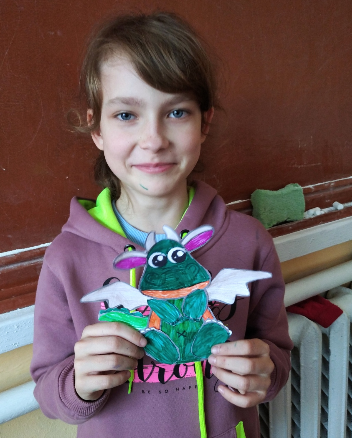 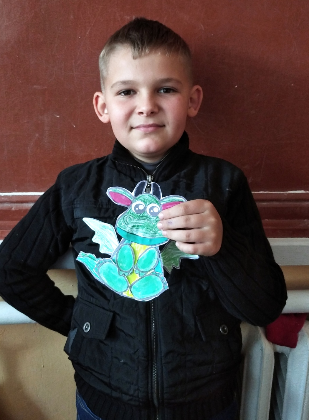 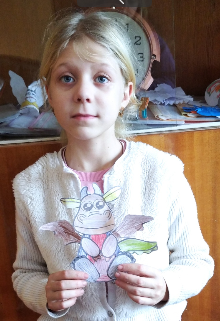 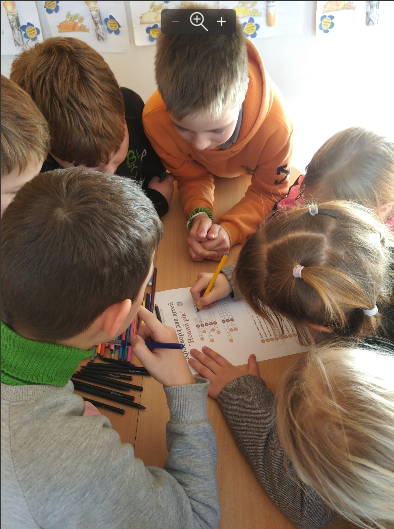 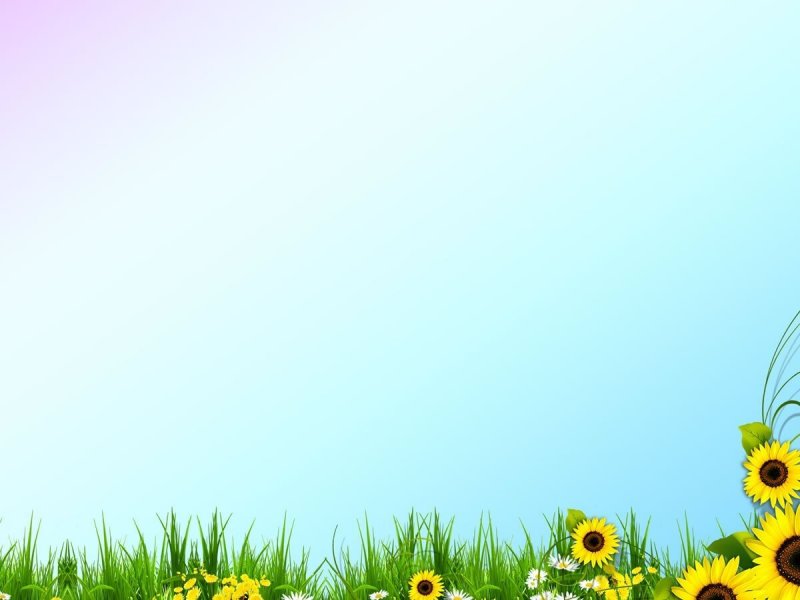 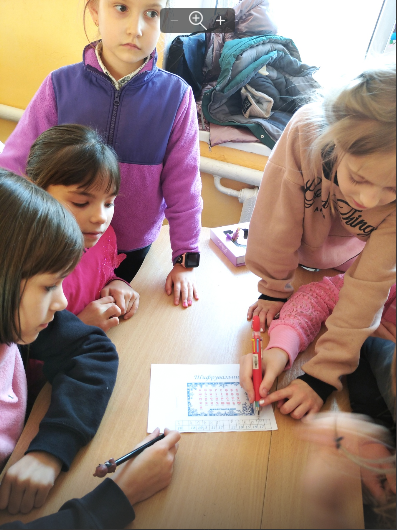 Новорічний кросворд
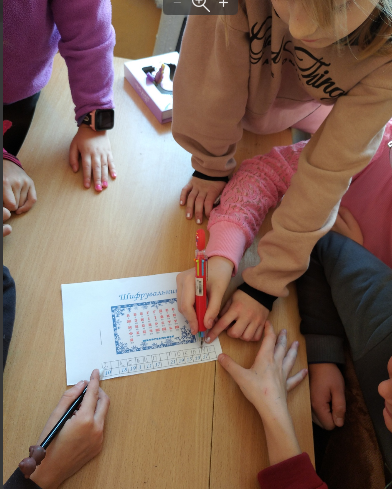 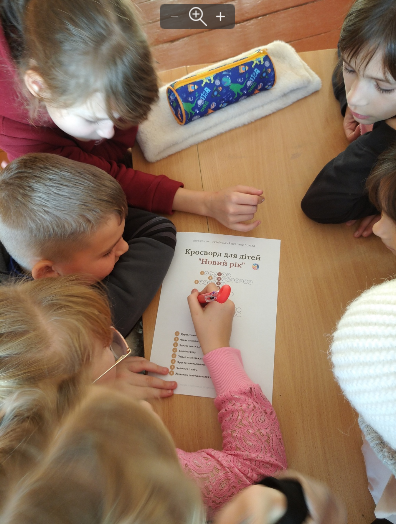 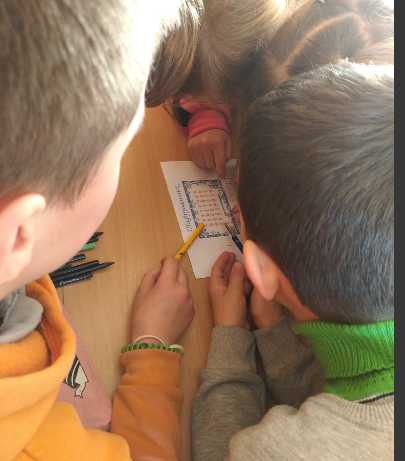 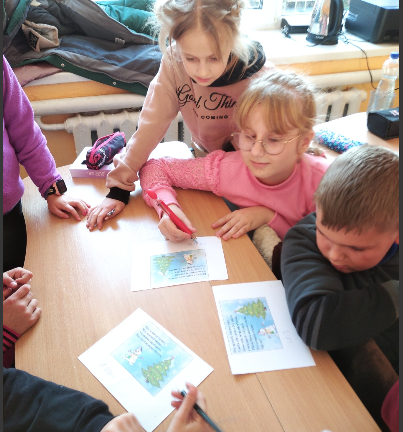 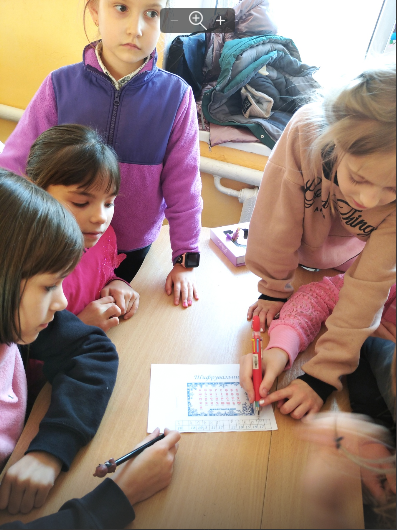 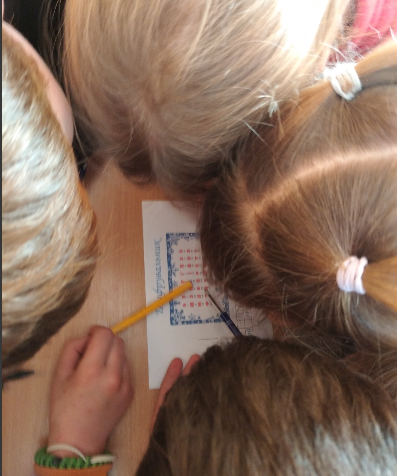 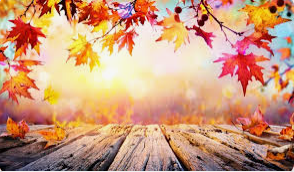 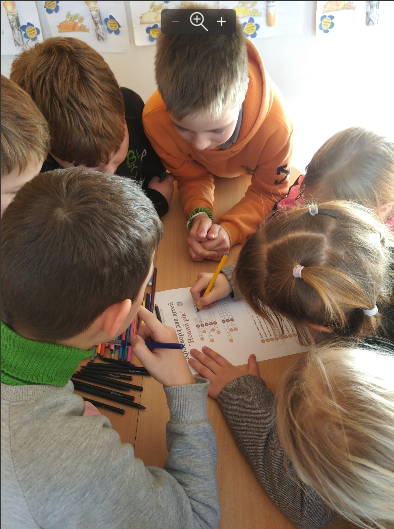 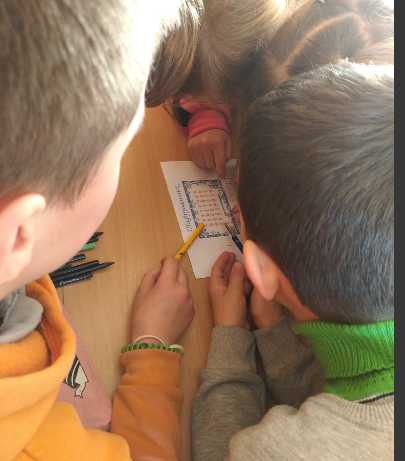 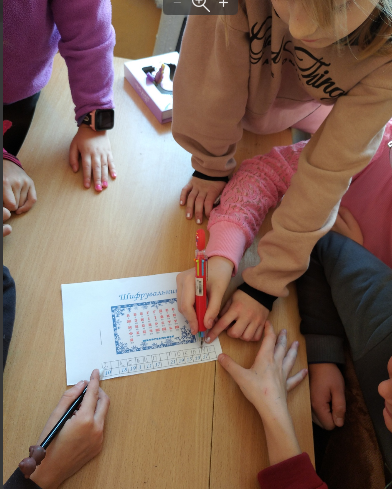 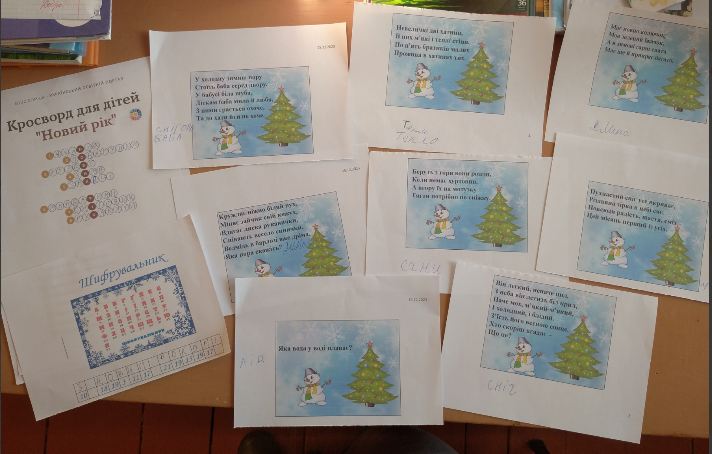 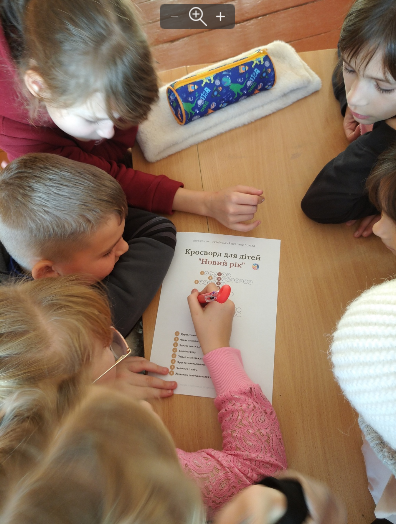 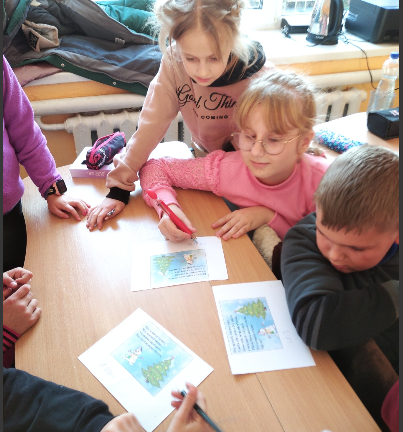 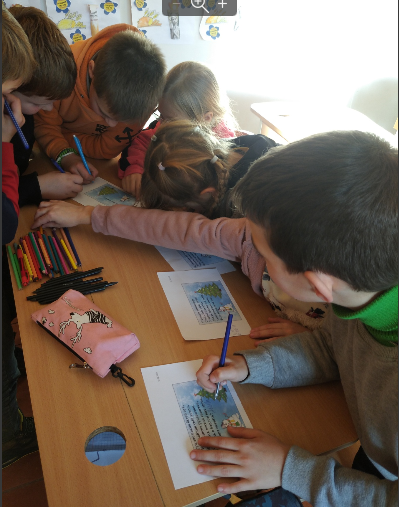 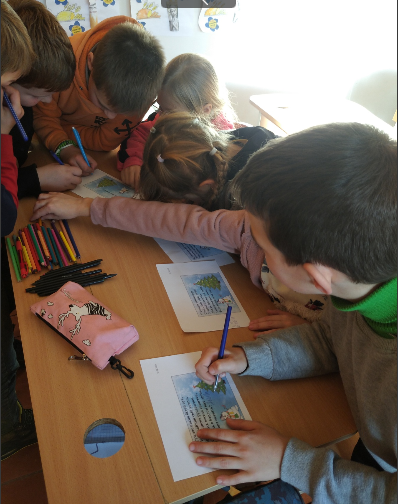 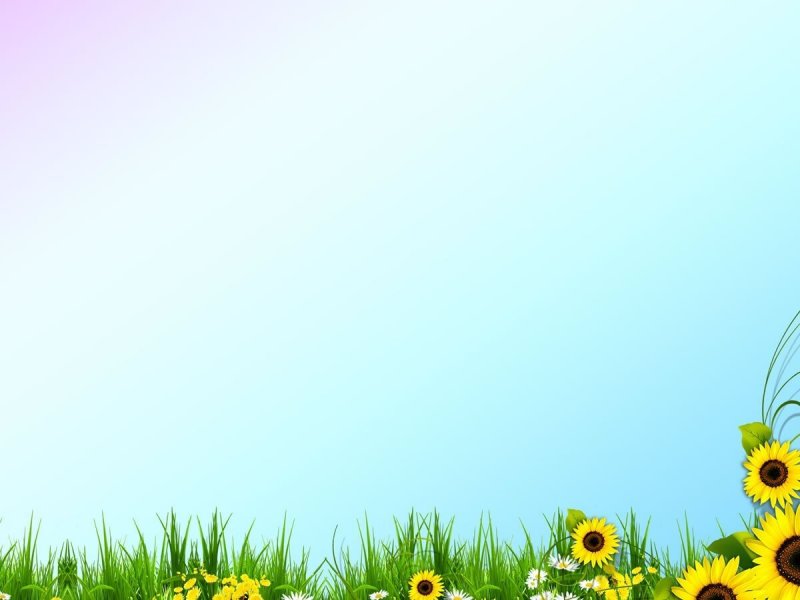 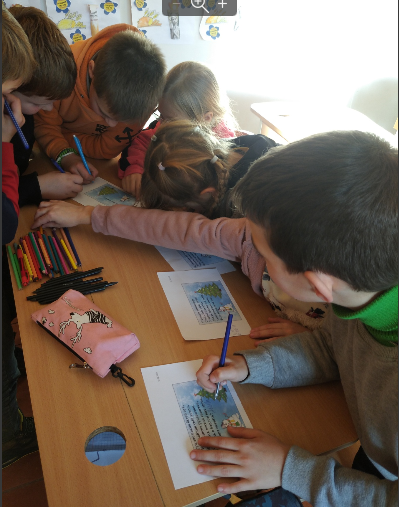 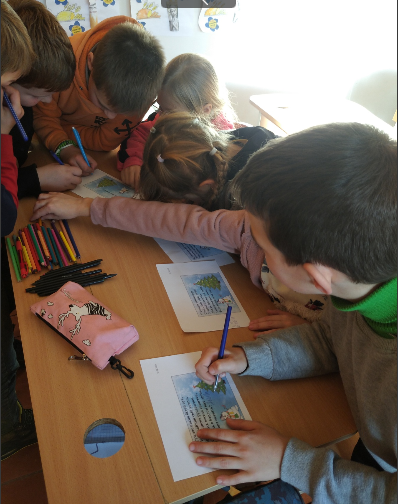 Новорічні загадки
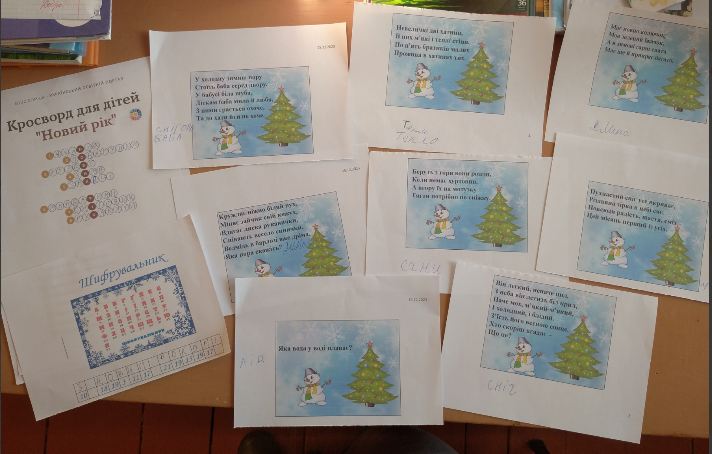 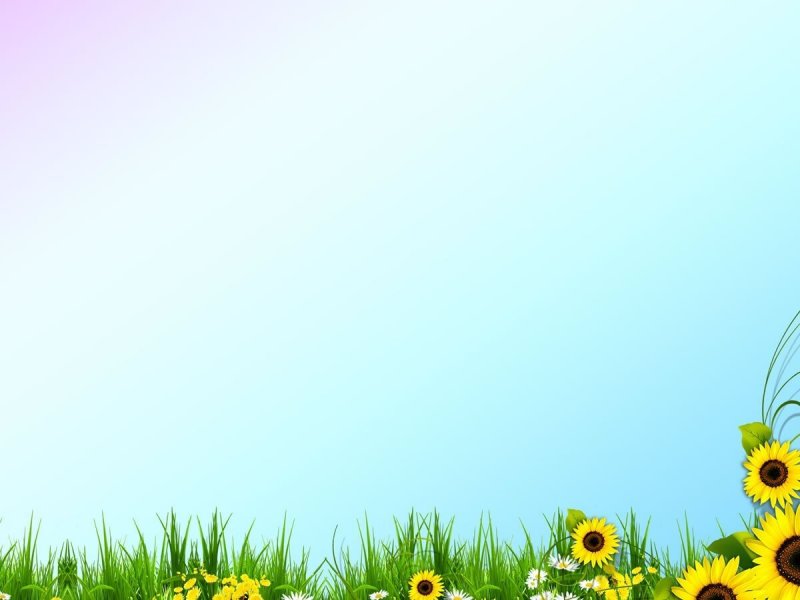 Дидактична гра «Склади сніговика»
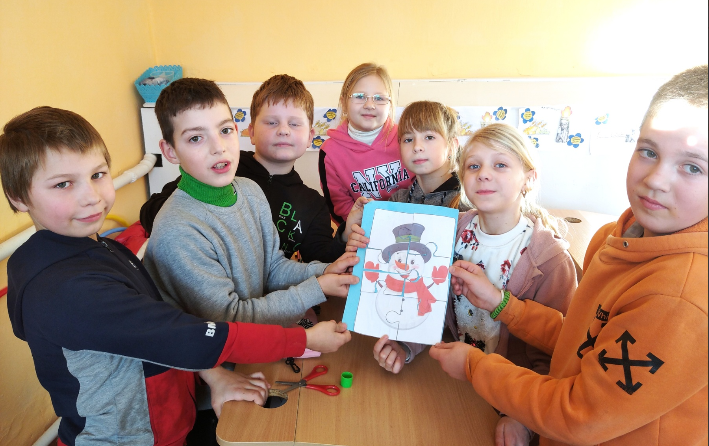 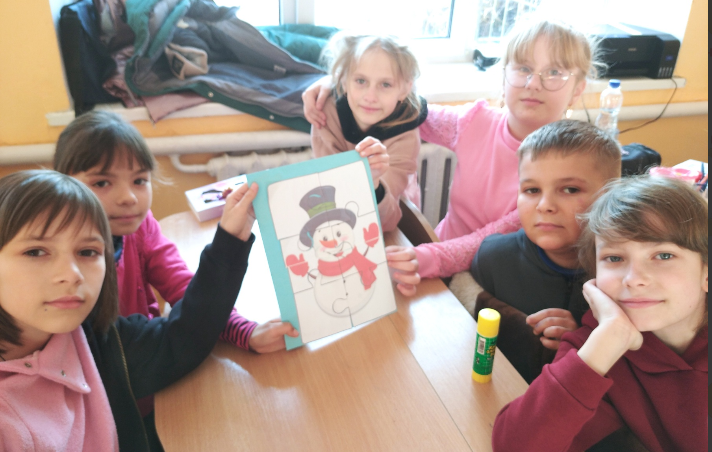 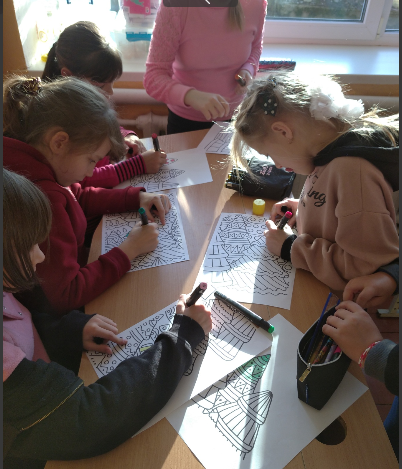 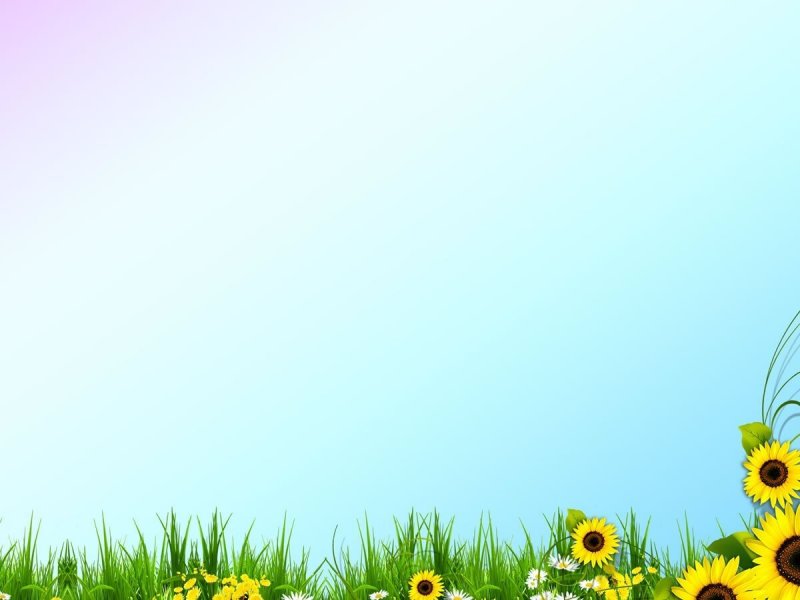 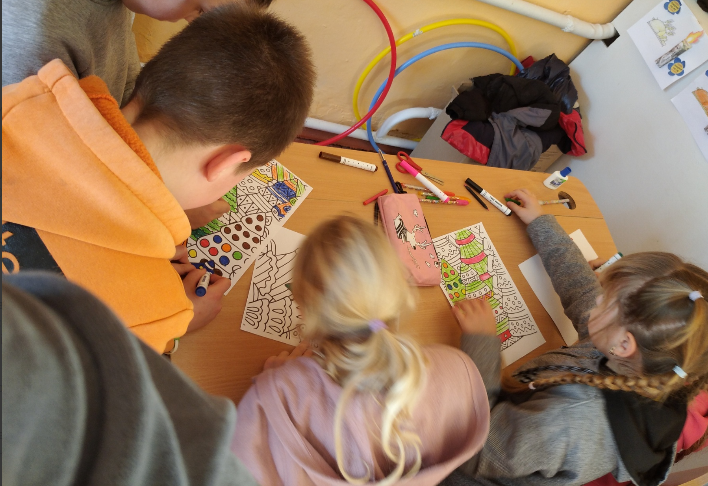 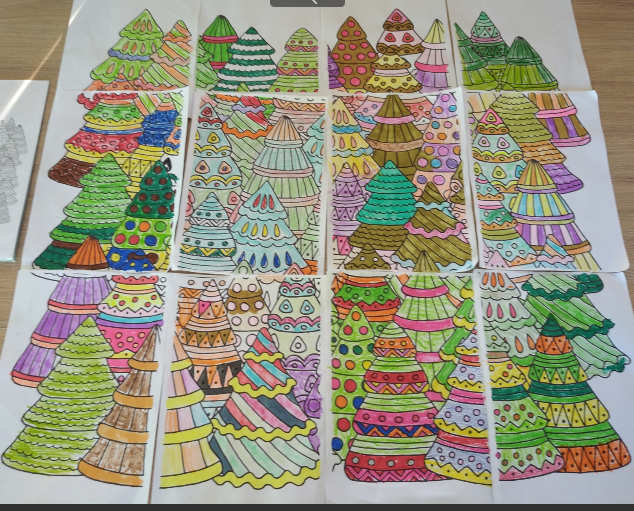 Новорічна розфарбовка пазл «Святкове вбрання для ялинки»
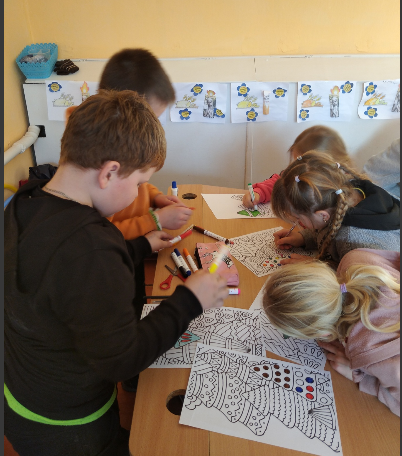 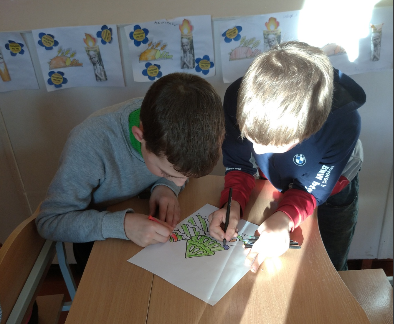 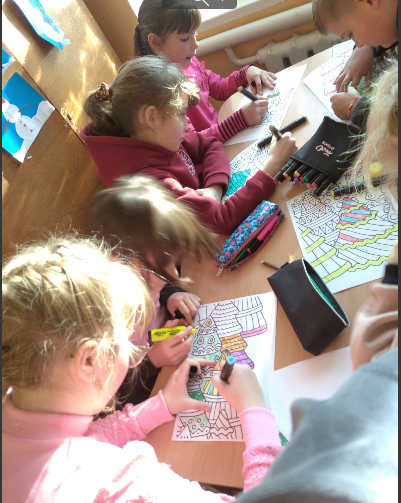 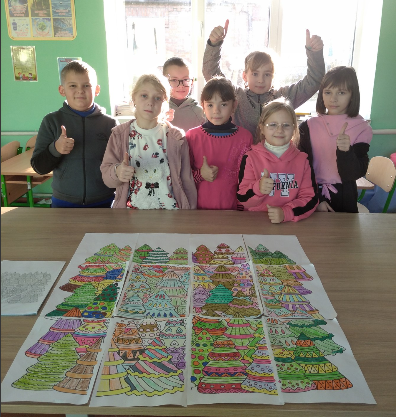 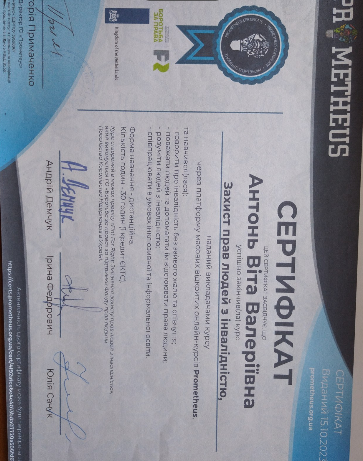 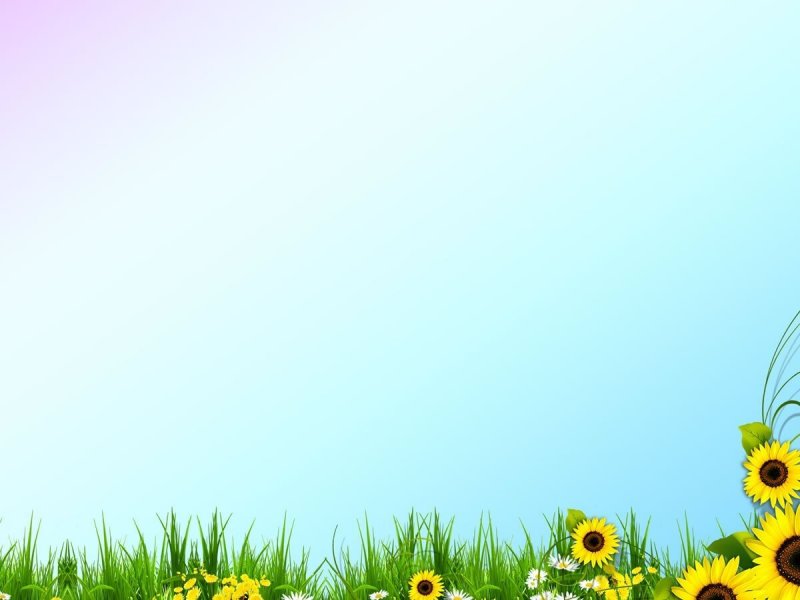 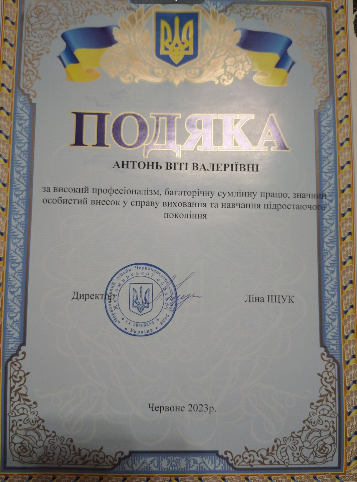 Мої досягнення
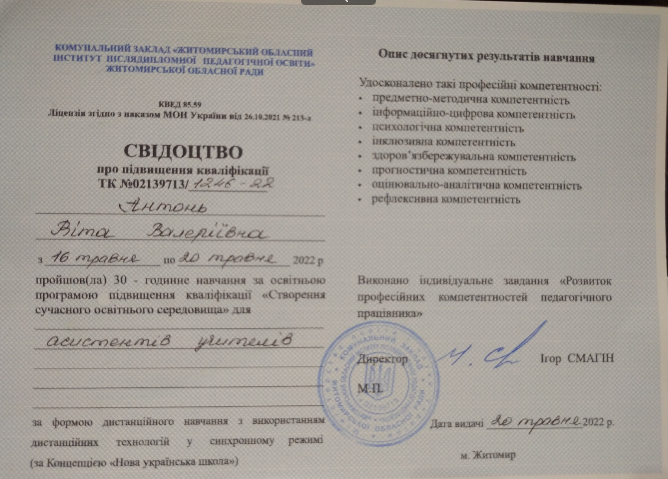 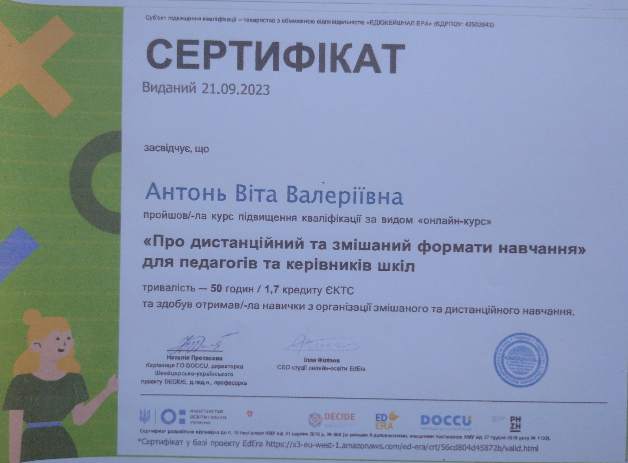 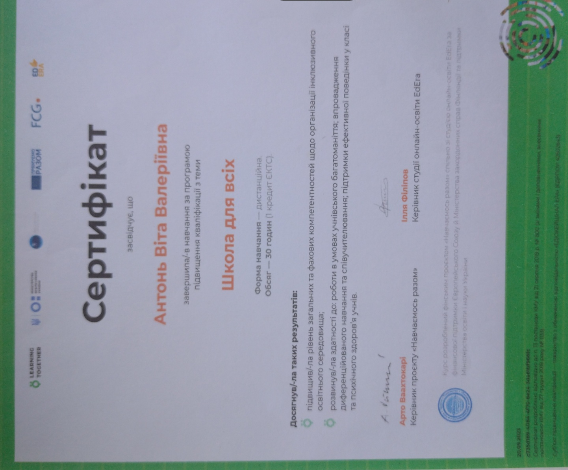 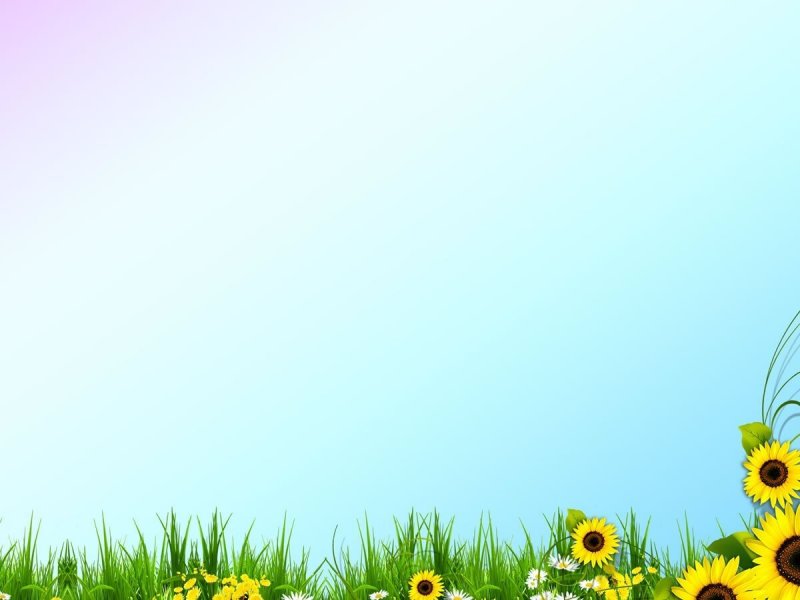 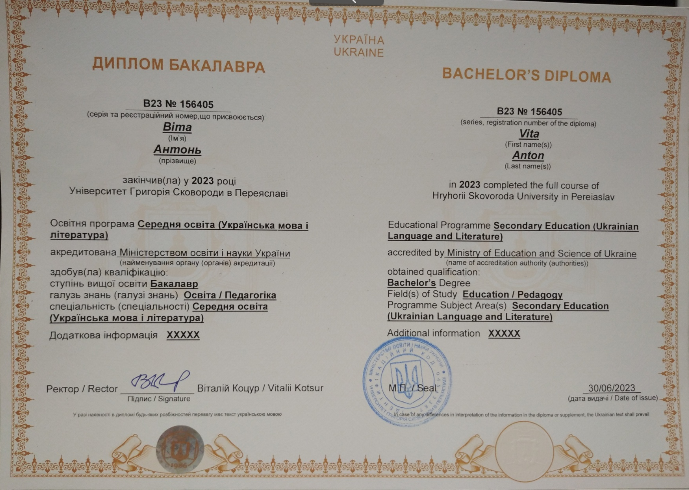 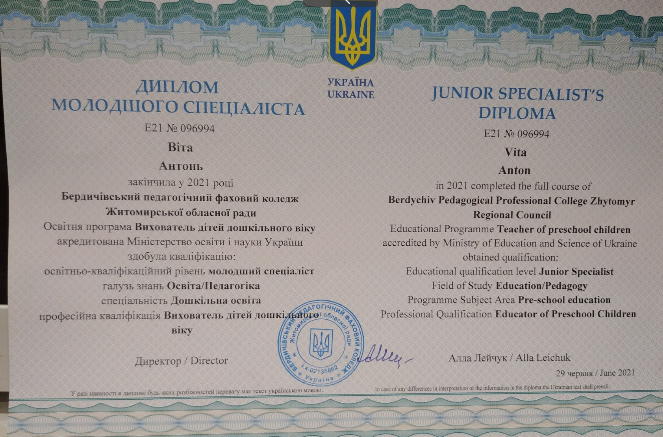 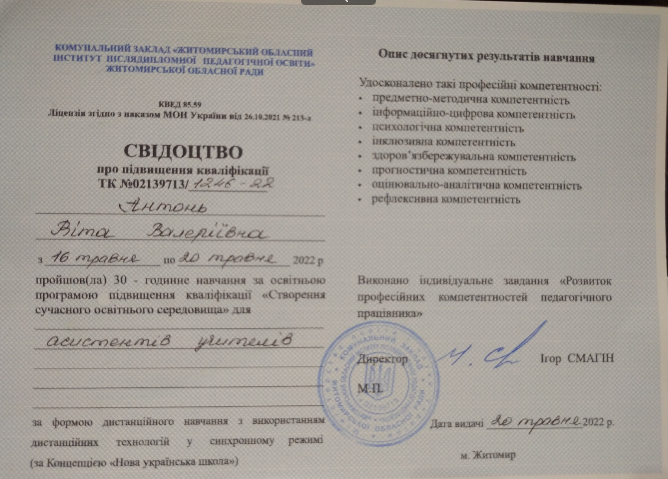 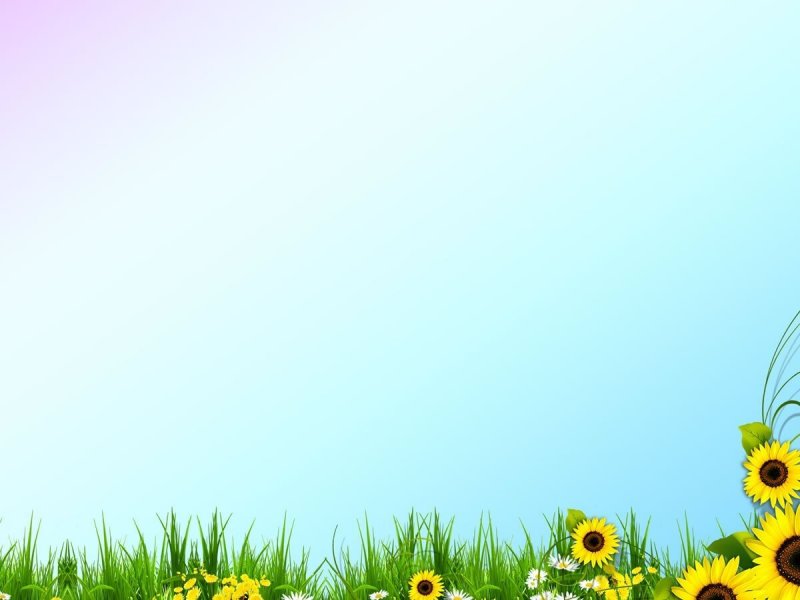 Перед собою ставлю таку мету :
Правила роботи ГПД 
 Перше правило – учитись, щоб "12" получать. 
 Друге правило – трудитись, відстаючим помагати. 
 Бути чесним і правдивим – третє правило у нас. 
 Бути другом незрадливим: ми – за тебе, ти – за нас! 
 Наше правило четверте – наполегливо і вперто книги 
й парти берегти. 
 П’яте правило – читати, малювати і співати, 
 Гратися з товаришами і дружити з малюками
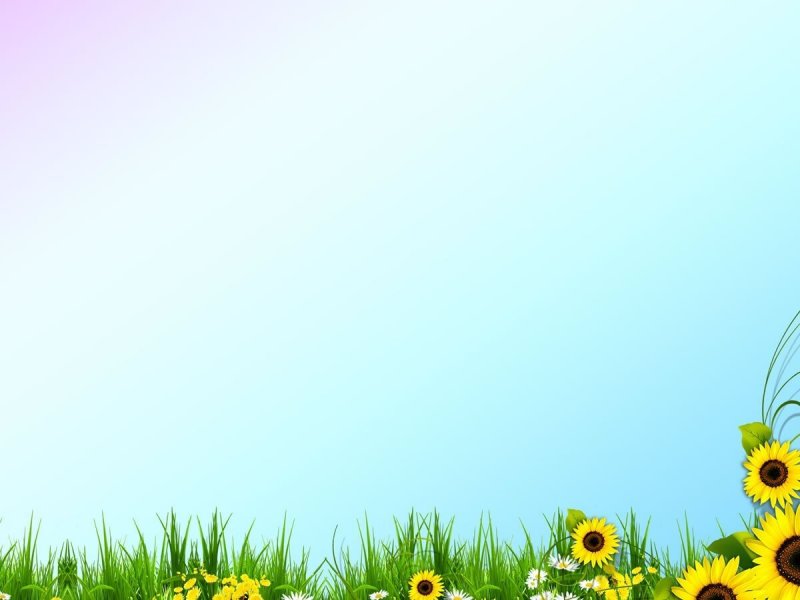 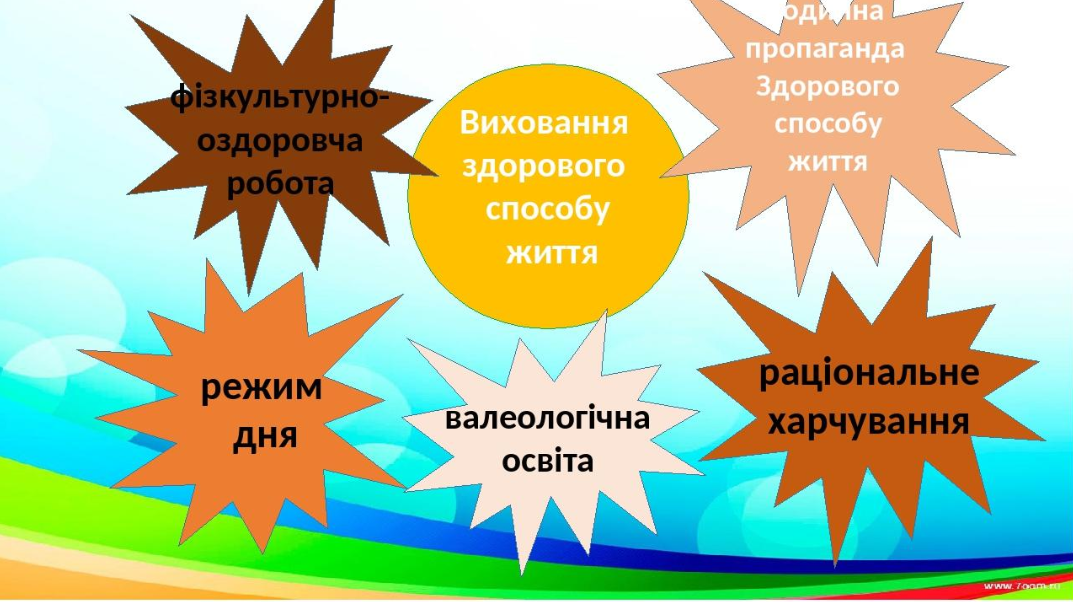 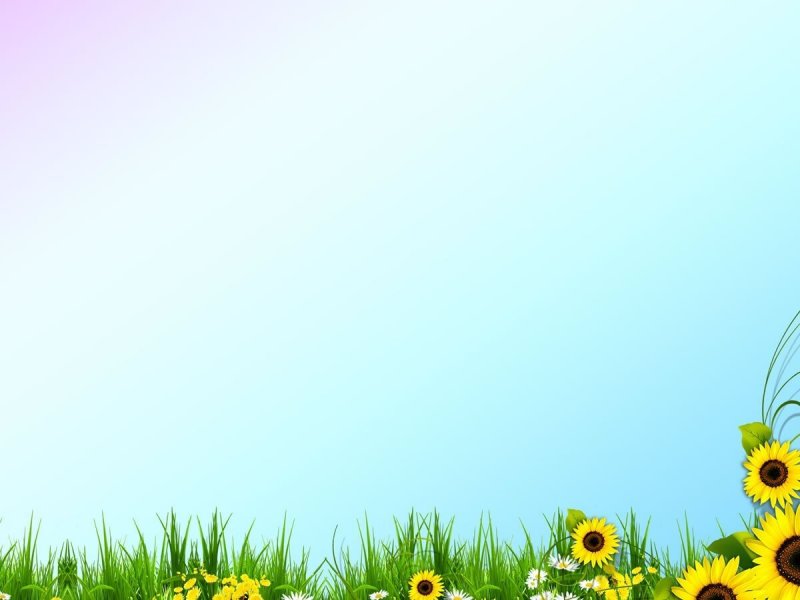 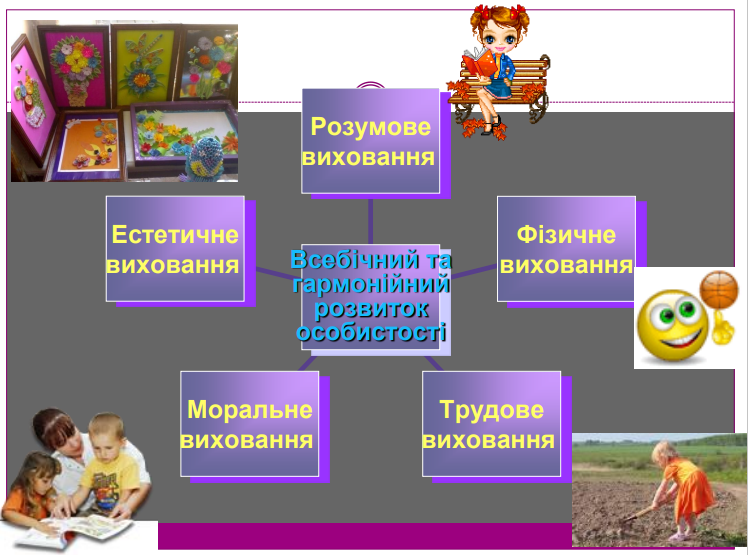 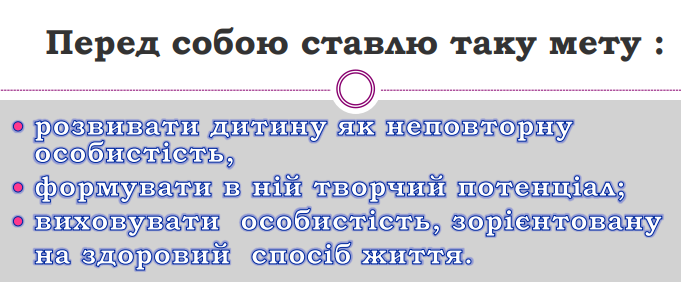 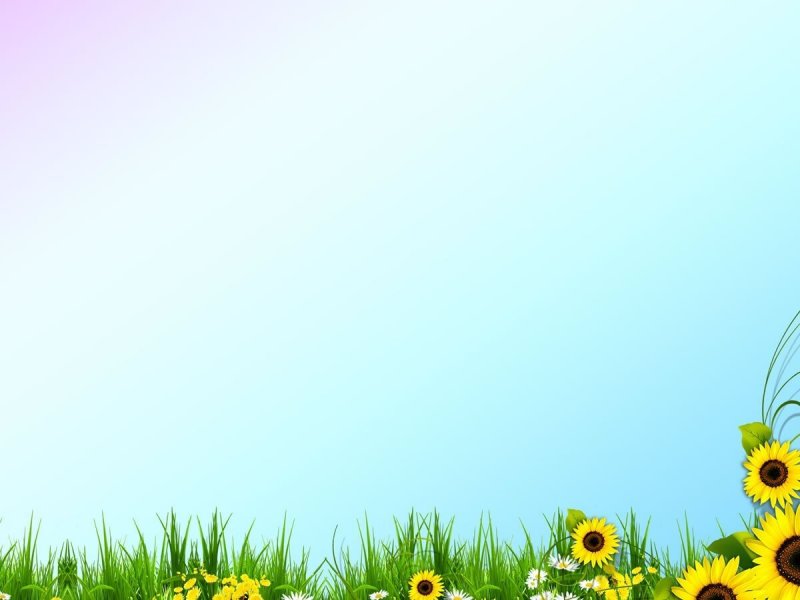 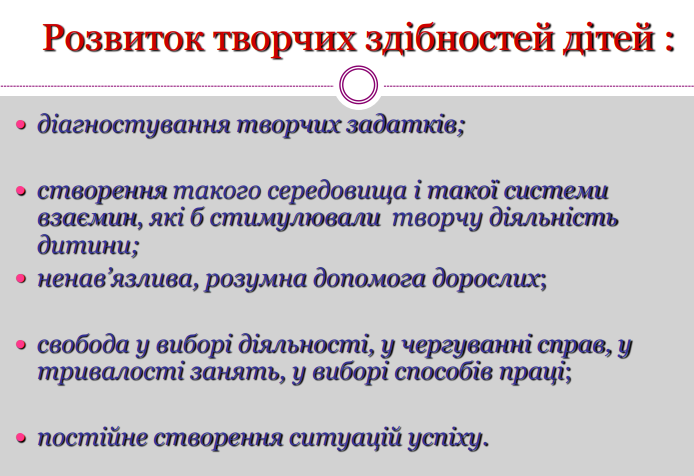 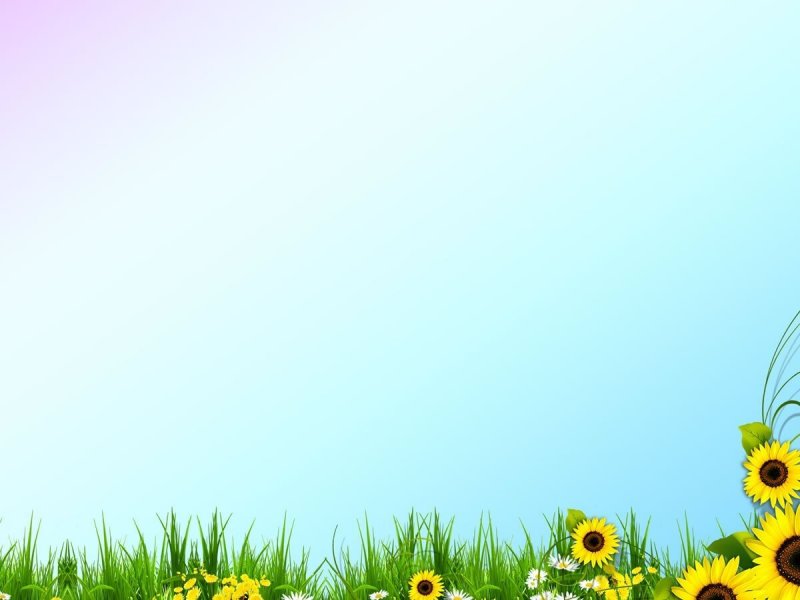 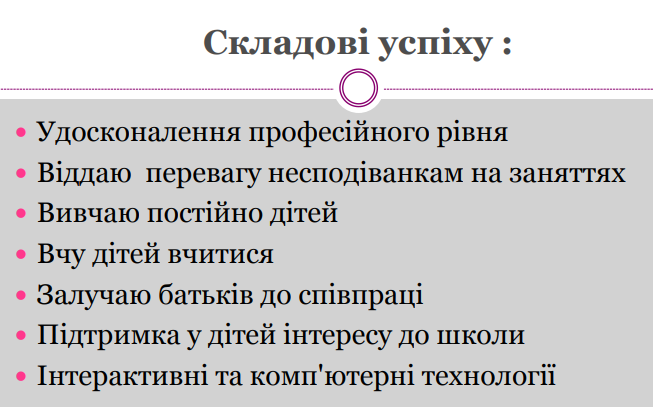 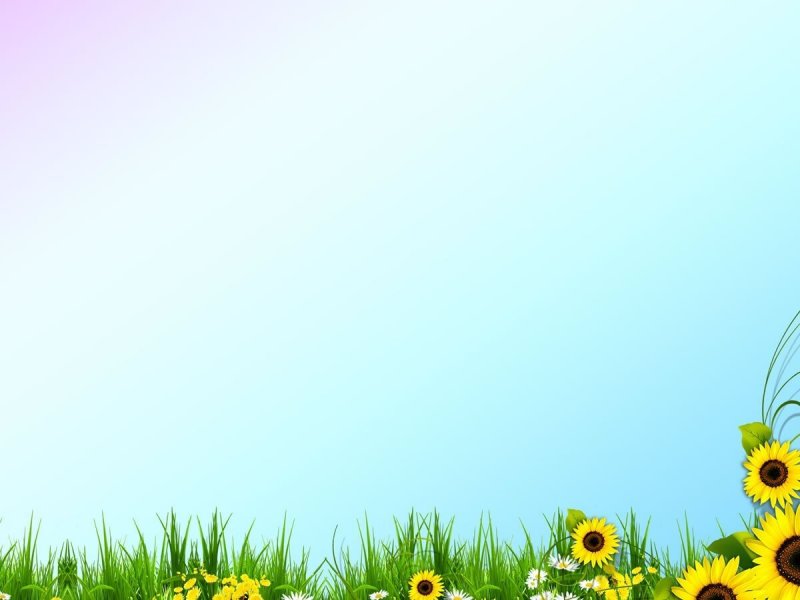 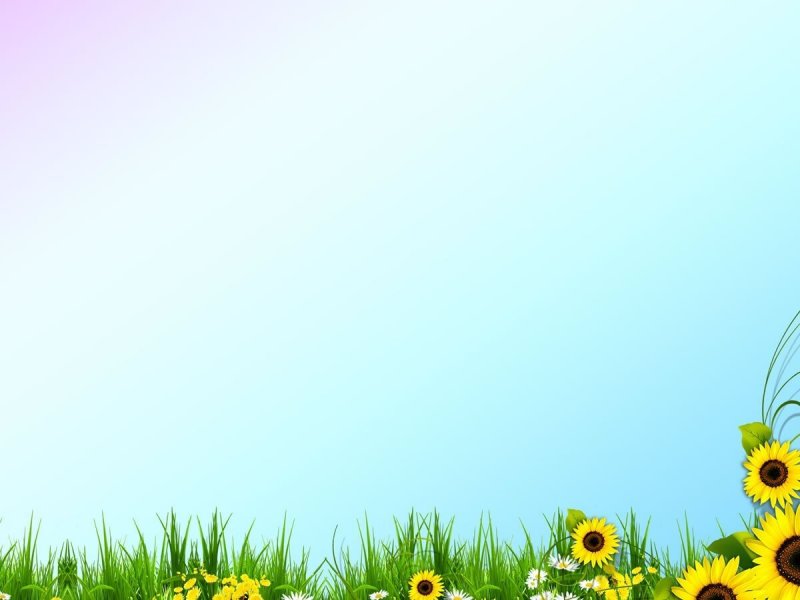 Розвиток творчих здібностей дітей :
 
 діагностування творчих задатків; 
 створення такого середовища і такої системи взаємин, які б стимулювали творчу діяльність дитини; 
 ненав’язлива, розумна допомога дорослих; 
 свобода у виборі діяльності, у чергуванні справ, у тривалості занять, у виборі способів праці; 
 постійне створення ситуацій успіху.
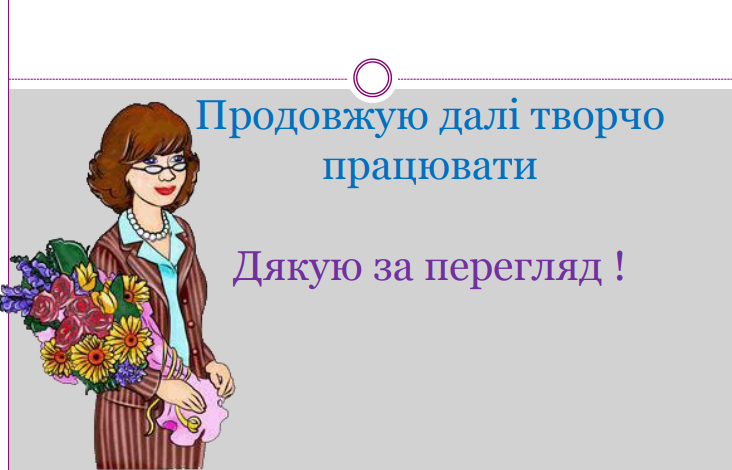 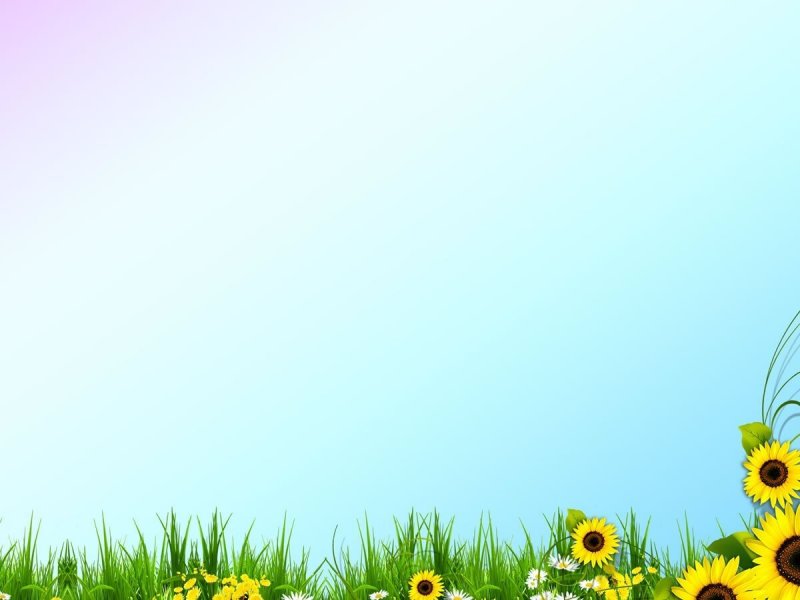